РЕАЛИЗАЦИЯ КОНЦЕПЦИИ ПРЕПОДАВАНИЯ УЧЕБНОГО ПРЕДМЕТА «ТЕХНОЛОГИЯ» В УМК «ТЕХНОЛОГИЯ. 5 - 9 КЛАССЫ» ПОД РЕД. В.М. КАЗАКЕВИЧА
Казакевич В.М.,  д.пед.н., профессор, ведущий научный сотрудник Институт стратегии развития образования РАО
НОВОЕ СОДЕРЖАНИЕОБУЧЕНИЯ ТЕХНОЛОГИИ в XXI веке
ЦЕЛЬ:переход от обучения домашнему бытовому труду прошлого века к изучению современных технологий
ХХ век
ХХI век
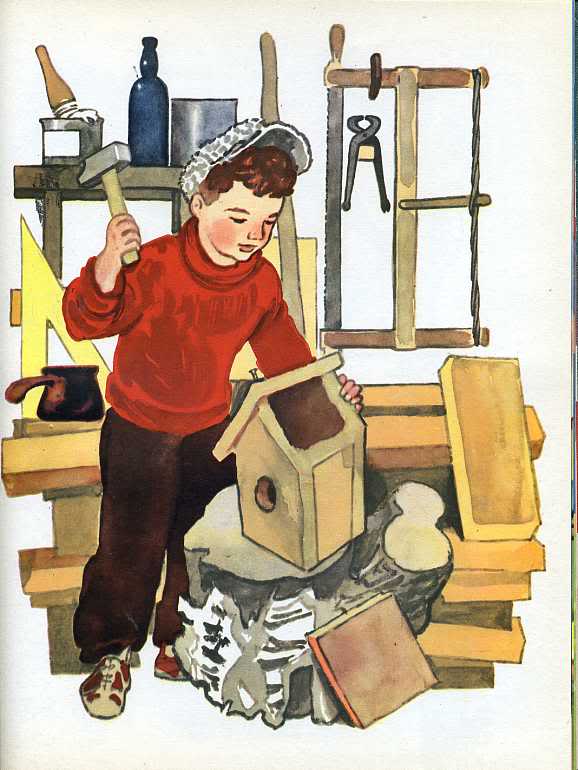 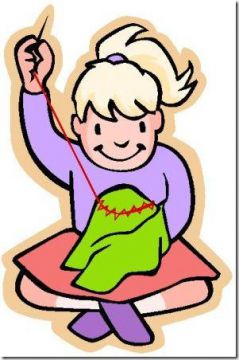 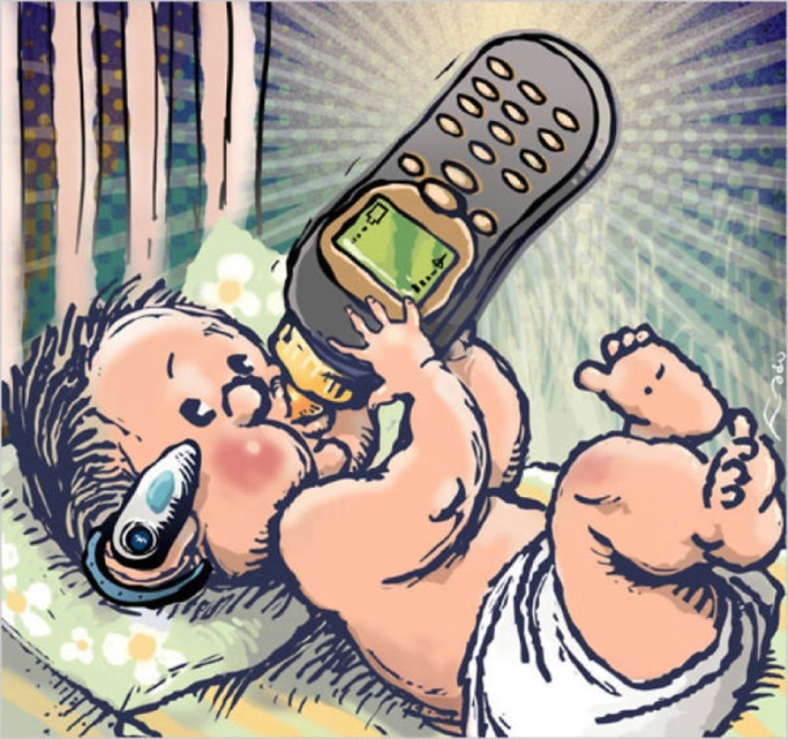 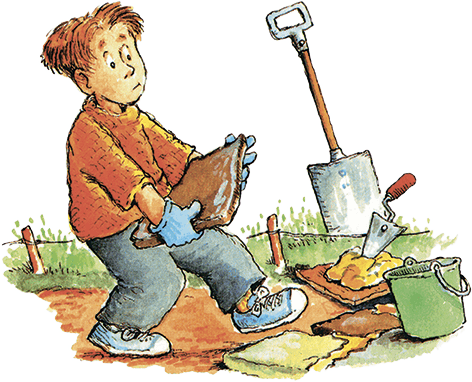 ТРУДОВОЕ ОБУЧЕНИЕ – ТЕХНОЛОГИЯ
С 1993 года в учебном плане организаций общего образования предмет «трудовое обучение» был заменён на предмет «технология»
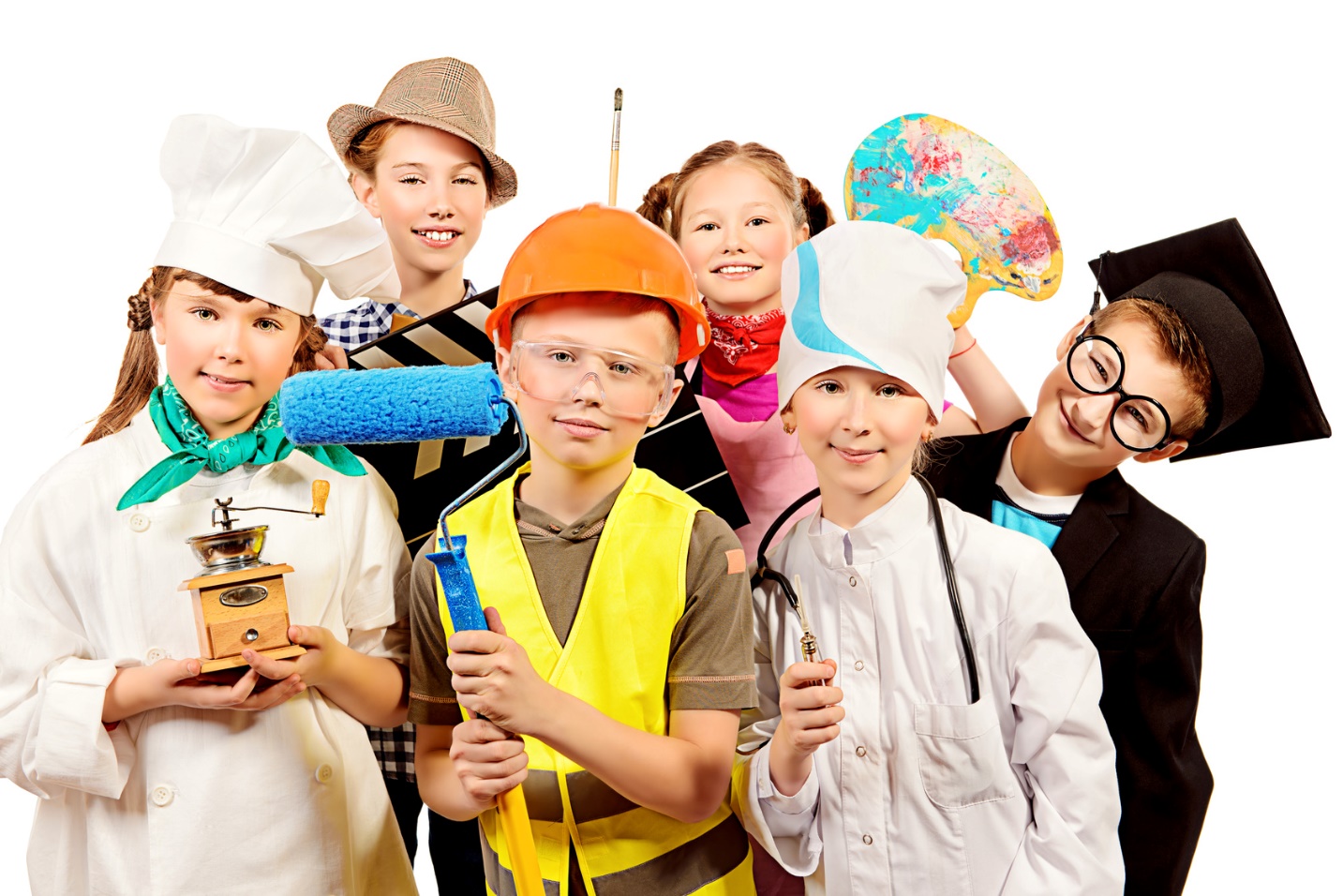 УЧЕБНИКИ 60-80-х ГОДОВ XX века
Три профилированных направления и три учебника
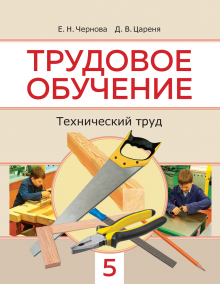 Единый предмет и единый учебник
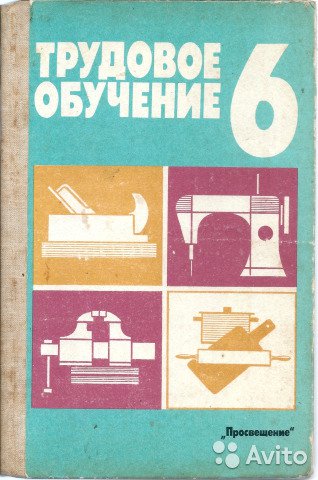 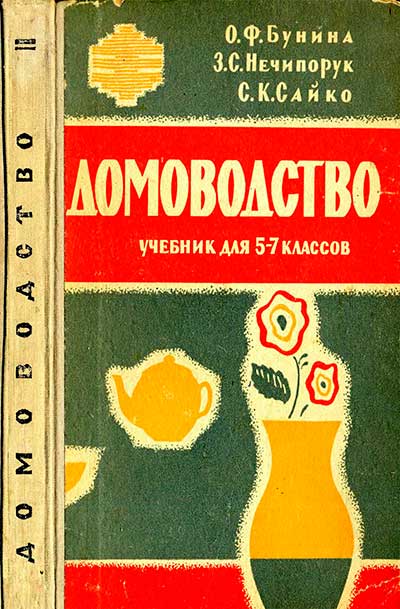 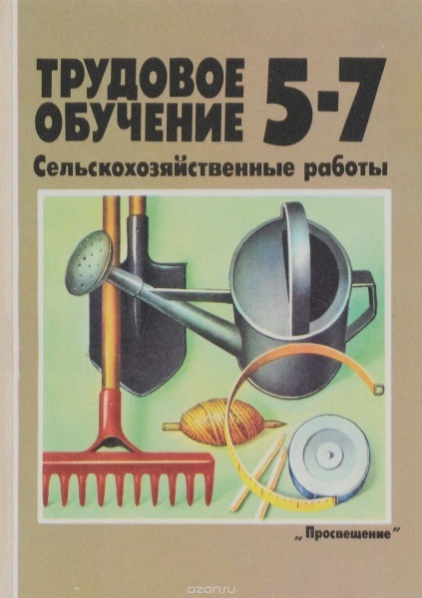 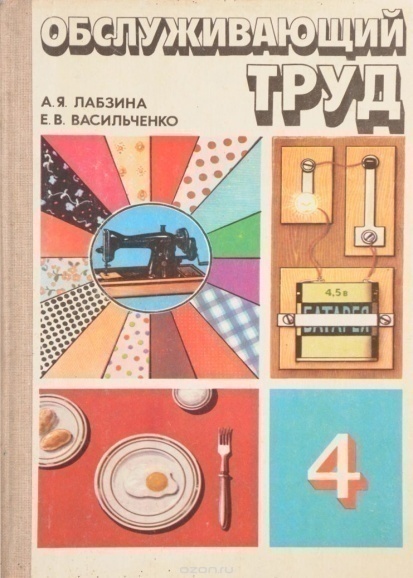 М.И. Жаров,
 В. С. Капралова, 
Г.В. Пичугина,
П.Р. Атутов, В.А.Поляков А.К., Бешенков,
А.Г. Дубов, Л.В. Осипова,
Е.В. Васильченко, М.И. Жаров
1963 год
ДЕЙСТВУЮЩАЯ ДО НОВОГО ФПУ СИСТЕМА УЧЕБНИКОВ
ПО ТЕХНОЛОГИИ ДЛЯ ОСНОВНОЙ ШКОЛЫ
ИЗДАТЕЛЬСТВА: ПРОСВЕЩЕНИЕ, ВЕНТАНА-ГРАФ, ДРОФА, БАЛАСС, БИНОМ
ТЕХНИЧЕСКИЙ. ТРУД
ЕДИНЫЙ ПРЕДМЕТ
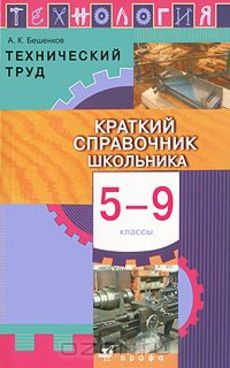 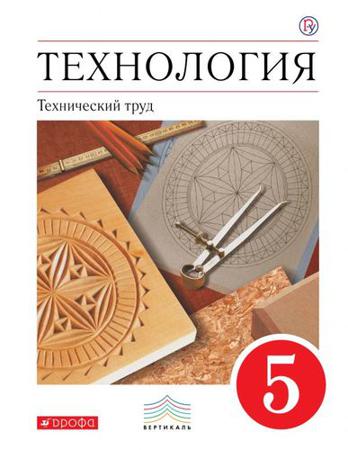 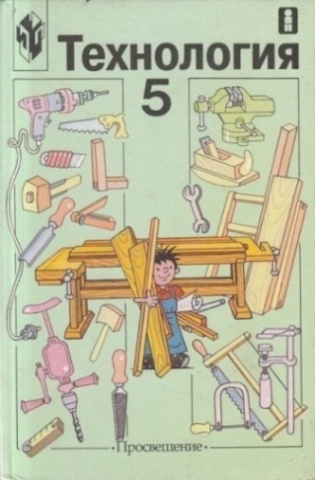 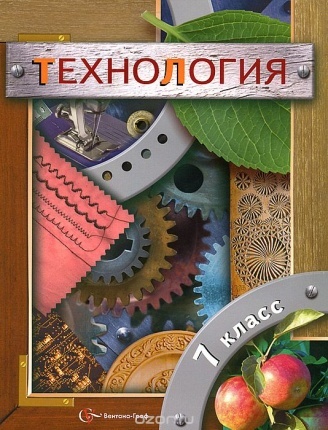 В.Д. Симоненко
Сельский труд
?
В.М.Казакевич 
Г.А. Молева
А.К. Бешенков
ОБСЛУЖИВАЮЩИЙ ТРУД
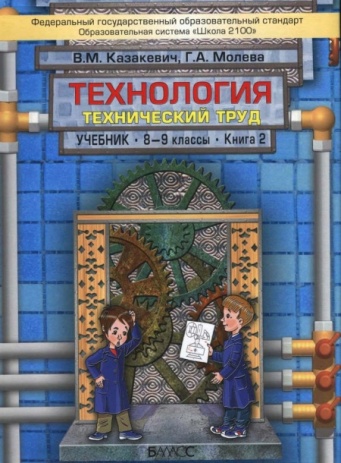 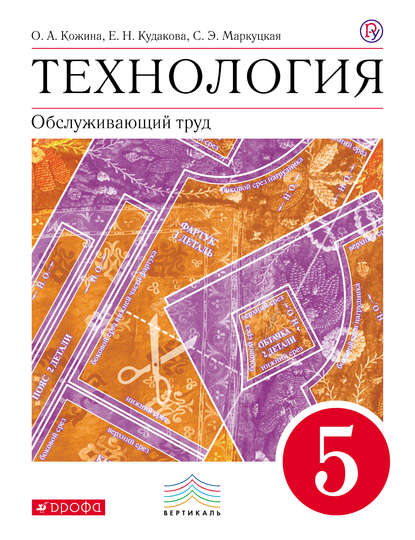 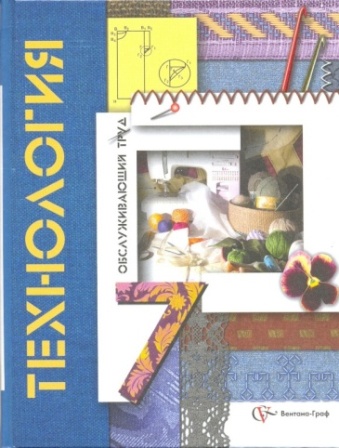 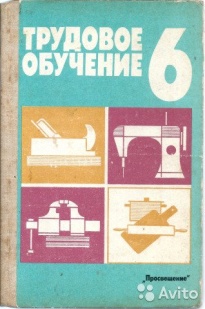 Кожина О.А. Кутакова Е.Н. (Филимонова Е.Н.)
В.М.Казакевич 
Г.А. Молева
ВАРИАНТЫ УЧЕБНИКОВ ПО ТЕХНОЛОГИИДЛЯ ОСНОВНОЙ ШКОЛЫ (до нового ФПУ)
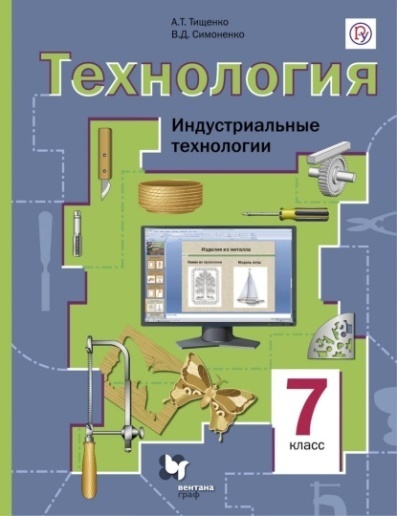 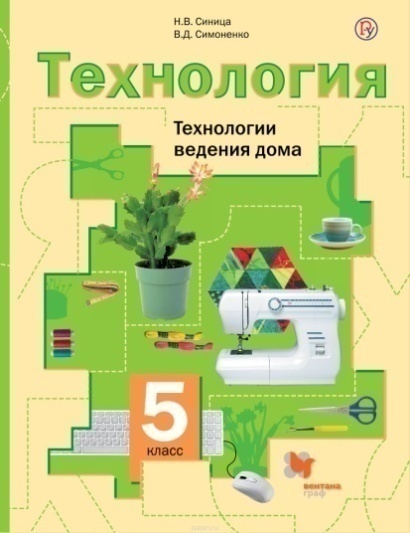 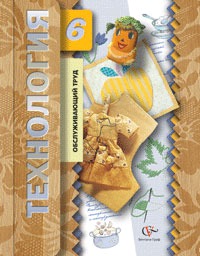 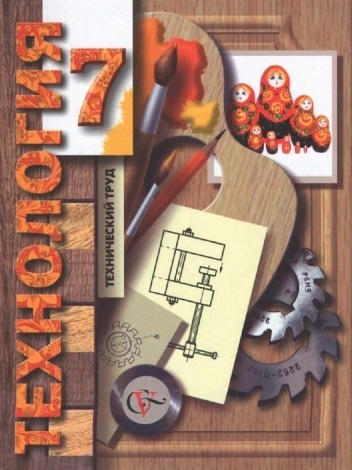 В.Д. Симоненко
М.И. Гуревич М.Б. Павлова И.А. Сасова
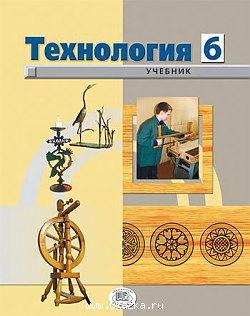 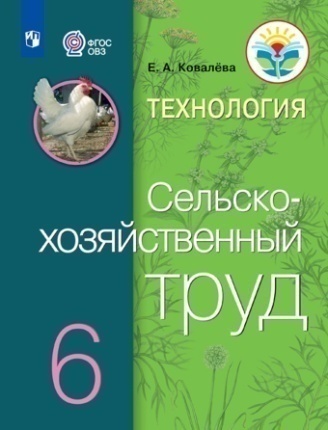 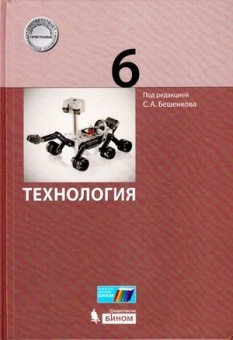 АЕ. Глозман Е.С. Глозман О.Б.Ставрова
Ю.Л. Хотунцев
Е.А.Ковалева
С.А. Бешенков
Есть ли даже во внешнем оформлении принципиальная разница междуучебником по трудовому обучению и учебником по технологии ???
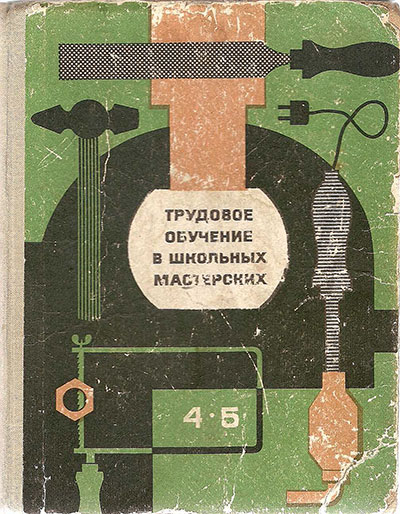 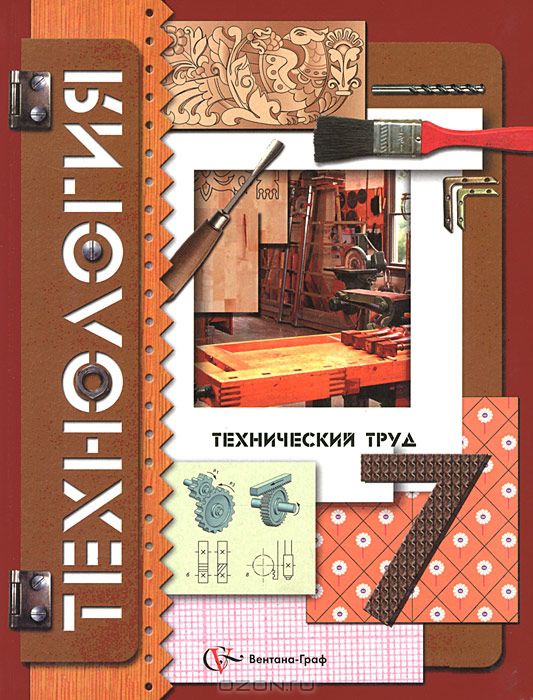 ОСНОВНЫЕ НОРМАТИВНЫЕ ДОКУМЕНТЫ, ПРЕДОПРЕДЕЛЯЮЩИЕ ОБНОВЛЕНИЕ СОДЕРЖАНИЯОБУЧЕНИЯ ТЕХНОЛОГИИ
11 ВАРИАНТОВ УЧЕБНИКОВ ПО ТЕХНОЛОГИИ ДЛЯ НАЧАЛЬНОЙ ШКОЛЫ (1 – 4 классы)
УЧЕБНИК ПО ТЕХНОЛОГИИ ДЛЯ ОСНОВНОЙ ШКОЛЫ(5 – 9 классы)
ФГОС
Об утверждении федерального государственного образовательного стандарта основного общего образования (с изменениями на 31 декабря 2015 года)
МИНИСТЕРСТВО ОБРАЗОВАНИЯ И НАУКИ РОССИЙСКОЙ ФЕДЕРАЦИИ
ПРИКАЗ
от 17 декабря 2010 года N 1897
Об утверждении федерального государственного образовательного стандарта основного общего образования
(с изменениями на 31 декабря 2015 года)
Приложение
11.9. Технология.
ГОТОВИТСЯ НОВАЯ РЕДАКЦИЯ ФГОС СОДЕРЖАНИЯ ОБУЧЕНИЯ ТЕХНОЛОГИИ
ПО ДЕЙСТВУЮЩЕМУ ФГОС предметные результаты изучения предметной области «Технология» должны отражать:
1) осознание роли техники и технологий для прогрессивного развития общества; формирование целостного представления о техносфере, сущности технологической культуры и культуры труда; уяснение социальных и экологических последствий развития технологий промышленного и сельскохозяйственного производства, энергетики и транспорта;
2) овладение методами учебно-исследовательской и проектной деятельности, решения творческих задач, моделирования, конструирования и эстетического оформления изделий, обеспечения сохранности продуктов труда;
3) овладение средствами и формами графического отображения объектов или процессов, правилами выполнения графической документации;
4) формирование умений устанавливать взаимосвязь знаний по разным учебным предметам для решения прикладных учебных задач;
5) развитие умений применять технологии представления, преобразования и использования информации, оценивать возможности и области применения средств и инструментов ИКТ в современном производстве или сфере обслуживания;
6) формирование представлений о мире профессий, связанных с изучаемыми технологиями, их востребованности на рынке труда.
НЕТ ТЕХНИЧЕСКОГО, ОБСЛУЖИВАЮЩЕГО И СЕЛЬСКОХОЗЯЙСТВЕННОГО ТРУДА.
НЕТ ГЕНДЕРНОГО ПОДХОДА, НЕТ КУЛИНАРИИ И МЕТАЛЛООБРАБОТКИ
РЕКОМЕНДОВАННАЯ МИНОБНАУКИ РФ ПРИМЕРНАЯ ПРОГРАММА
ОДОБРЕНА
решением федерального 
учебно­-методического объединения 
по общему образованию
(протокол от 8 апреля 2015 г. № 1/15)1

ПРИМЕРНАЯ
ОСНОВНАЯ ОБРАЗОВАТЕЛЬНАЯ ПРОГРАММАОСНОВНОГО ОБЩЕГО ОБРАЗОВАНИЯ 
1 В редакции протокола № 3/15 от 28.10.2015 федерального учебно-методического объединения по общему образованию
КОНЦЕПЦИЯ
УТВЕРЖДЕНА
протоколом заседания коллегии
Минпросвещения России
от «24» декабря 2018 г. № ____
 
 
КОНЦЕПЦИЯпреподавания предметной области «Технология» 
в образовательных организациях Российской Федерации, реализующих основные общеобразовательные программы
 
I. Общие положения
ГЛАВНЫЕ ПОЗИЦИИ КОНЦЕПЦИИ преподавания предметной области «Технология»
ГЛАВНЫЕ ПОЗИЦИИ КОНЦЕПЦИИ преподавания предметной области «Технология»
ГЛАВНЫЕ ПОЗИЦИИ КОНЦЕПЦИИ преподавания предметной области «Технология»
ТЕХНОЛОГИИ, КОТОРЫЕ ДОЛЖНЫ БЫТЬ ОТРАЖЕНЫВ СОДЕРЖАНИИ СОВРЕМЕННОГО ТЕХНОЛОГИЧЕСКОГО ОБРАЗОВАНИЯ
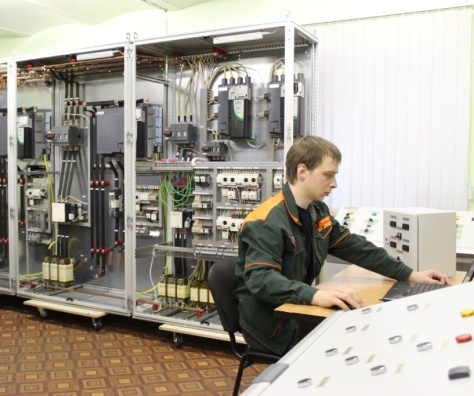 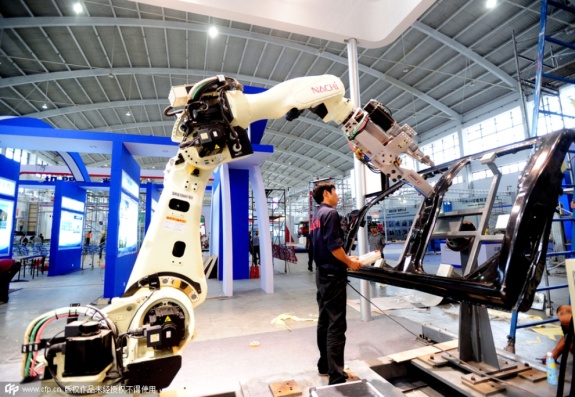 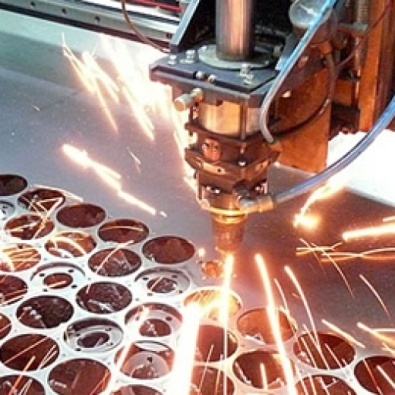 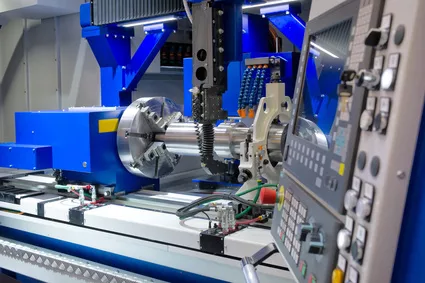 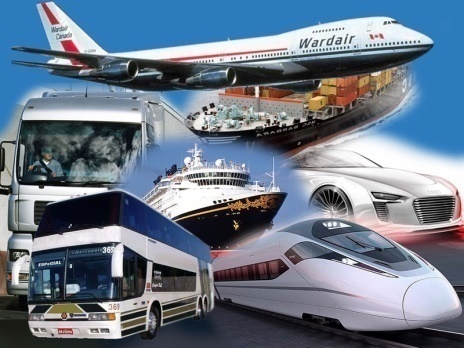 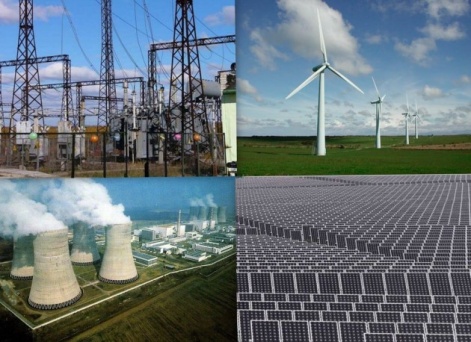 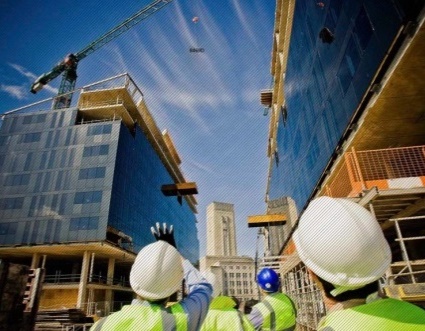 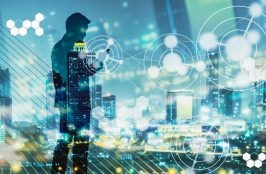 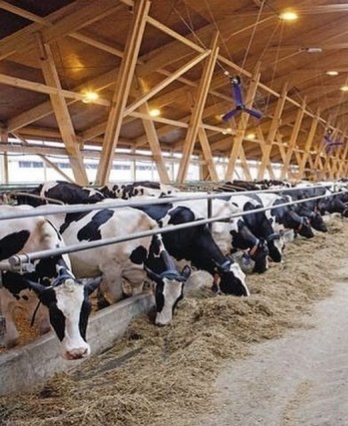 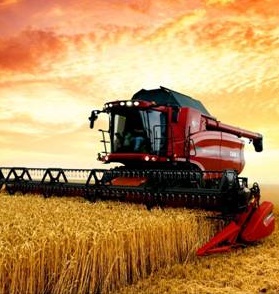 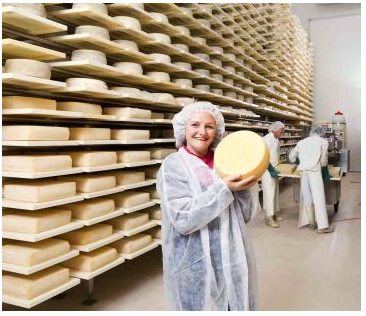 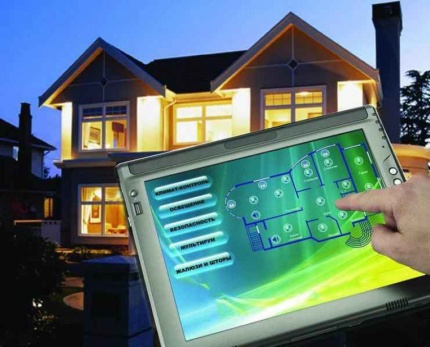 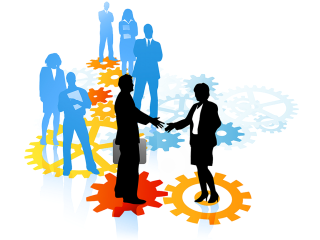 ТЕХНОПАРКИ И КВАНТОРИУМЫ ДЛЯ ОБУЧЕНИЯ ШКОЛЬНИКОВ ПО НОВОМУ СОДЕРЖАНИЮ ТЕХНОЛОГИИ В ПРОГРАММЕ JuniorSkills
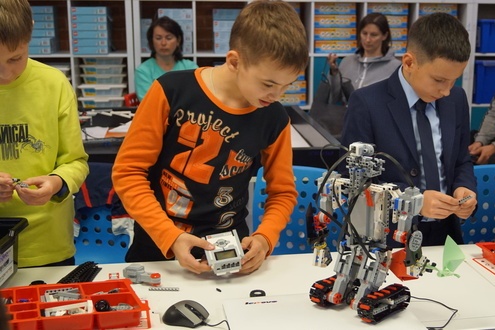 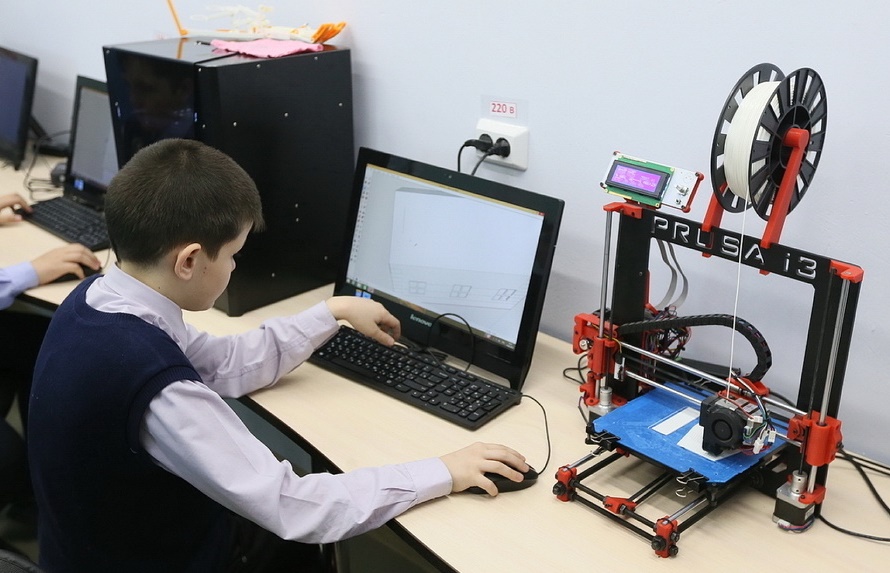 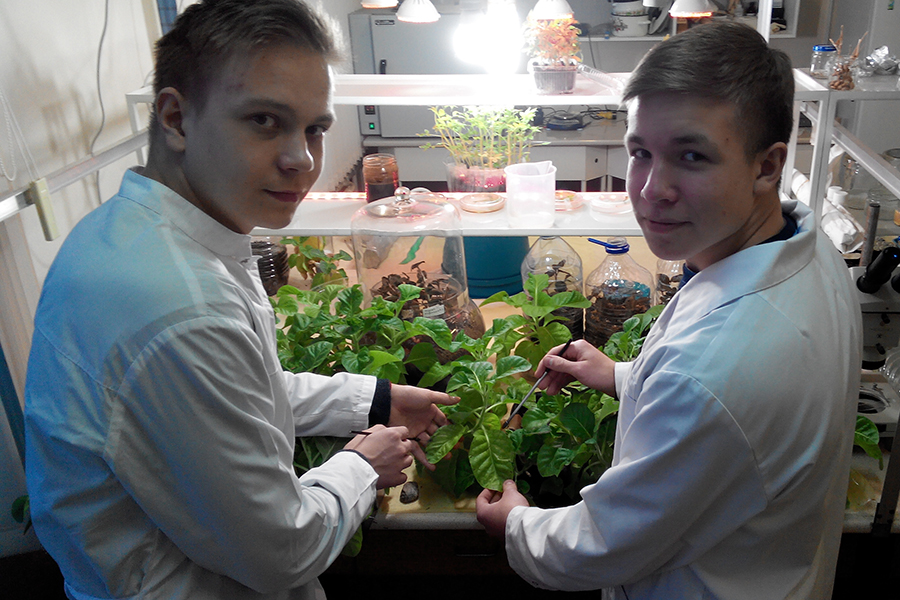 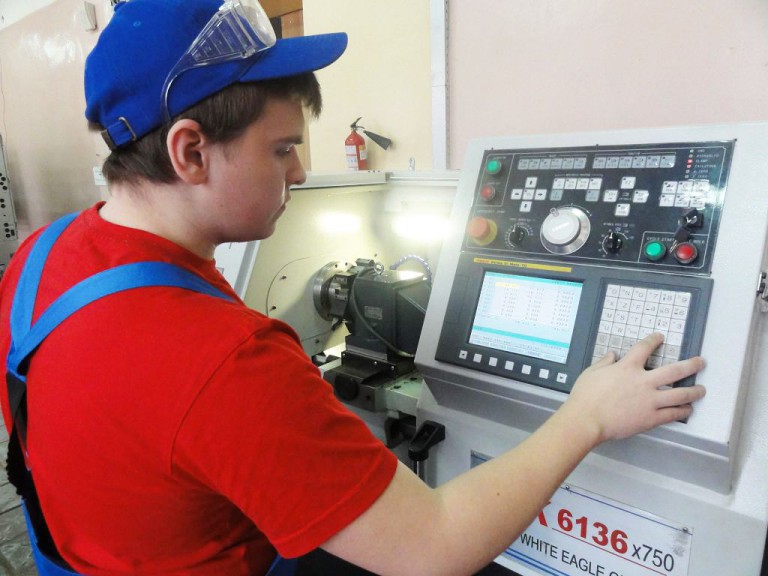 ПРОГРАММА JuniorSkills
СРАВНИТЕЛЬНОЕ СОСТОЯНИЕ СОВРЕМЕННОГО ОБУЧЕНИЯ ТЕХНОЛОГИИ В ОСНОВНОЙ МАССОВОЙ ШКОЛЕ
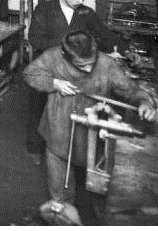 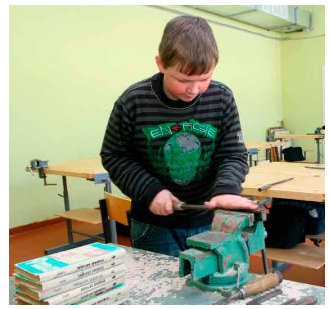 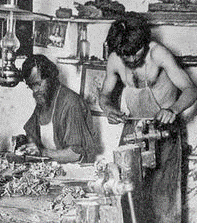 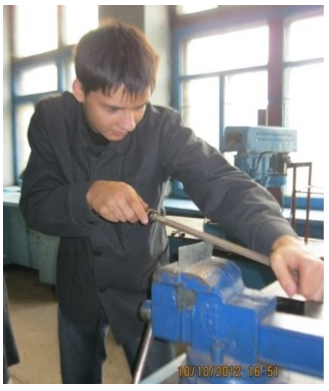 2016 г.
1967 г.
1913 г
1896 г
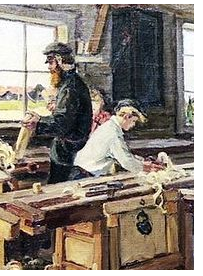 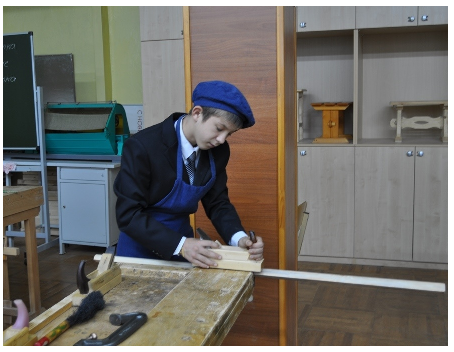 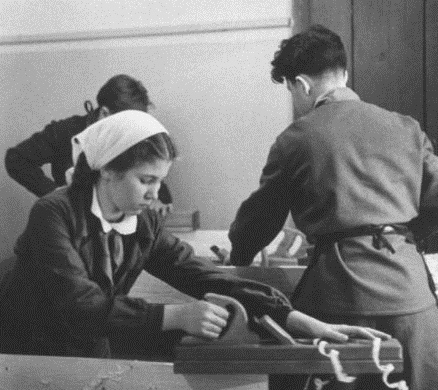 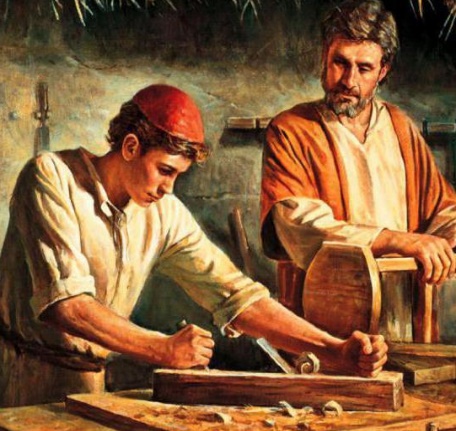 Урок технологии, 21 век
Уроки труда середина 20 века
Обучение труду в начале нашей эры
Обучение труду, 19 век
СРАВНИТЕЛЬНОЕ СОСТОЯНИЕ СОВРЕМЕННОГО ОБУЧЕНИЯ ТЕХНОЛОГИИ В ОСНОВНОЙ МАССОВОЙ  ШКОЛЕ
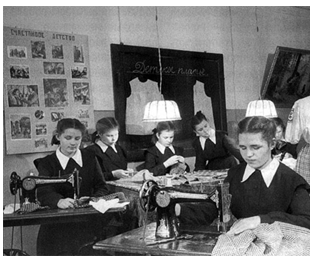 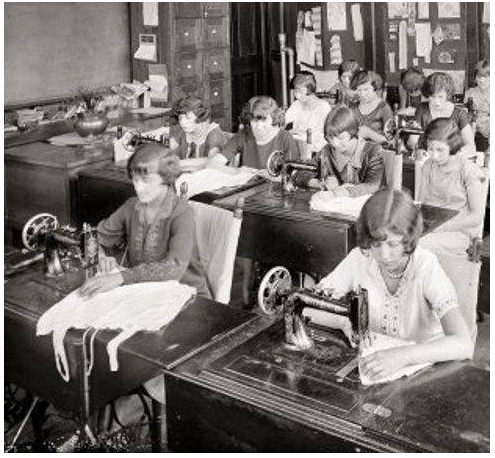 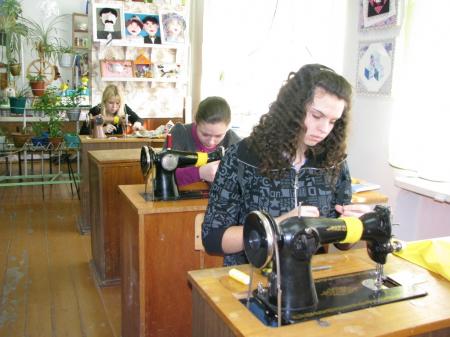 2015 г.
1948 г.
1924 г.
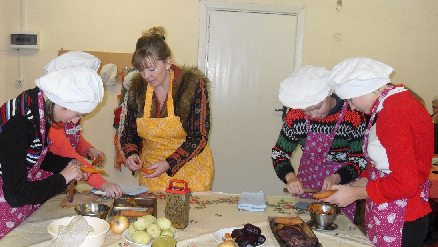 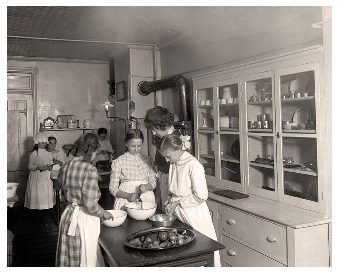 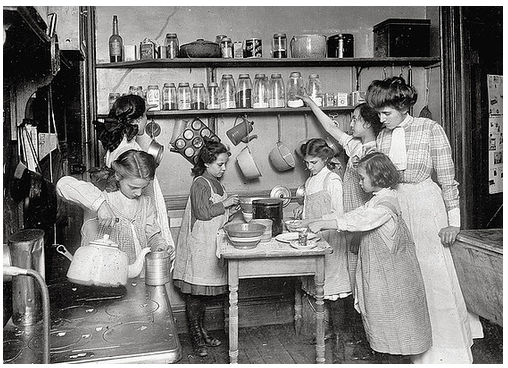 Конец XIX века
Начало XXI века
Начало XX века
«СОВРЕМЕННАЯ» МАТЕРИАЛЬНО-ТЕХНИЧЕСКАЯ БАЗА ДЕЙСТВУЮЩЕГО КУРСА ТЕХНОЛОГИИ
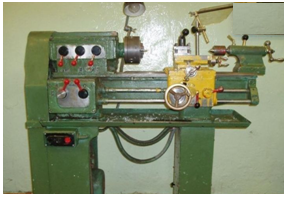 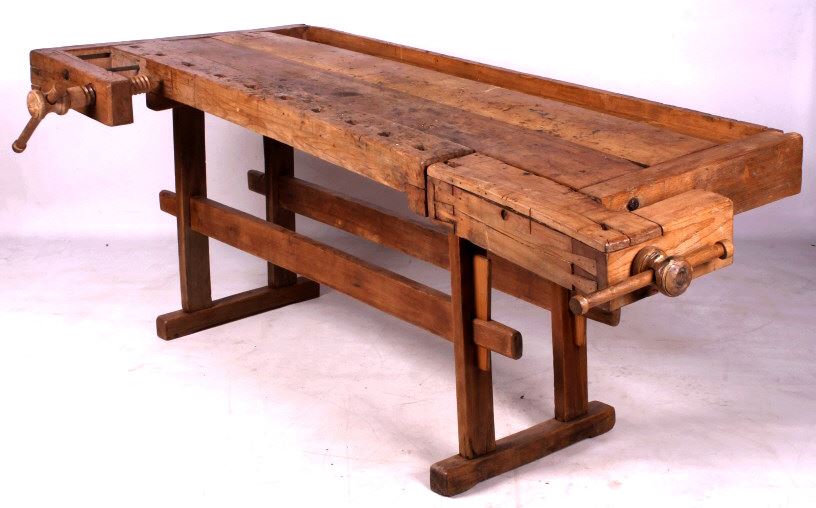 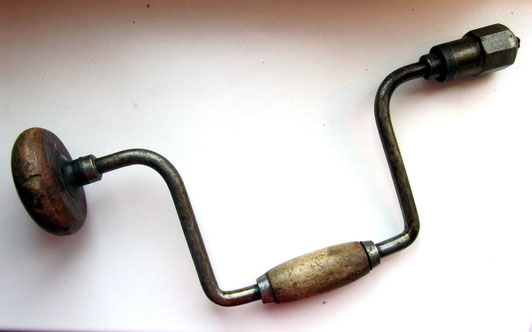 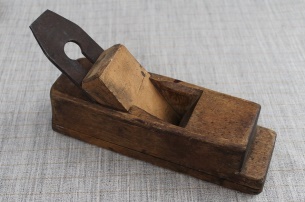 1-2-ВЕКА ДО НОВОЙ ЭРЫ
ТВ 4, 60-70 годы ПРОШЛОГО ВЕКА
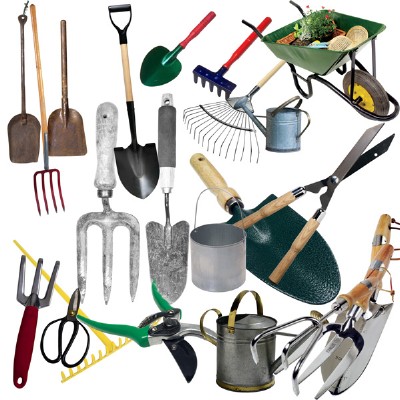 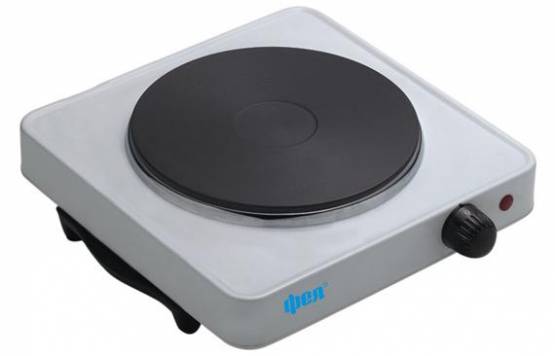 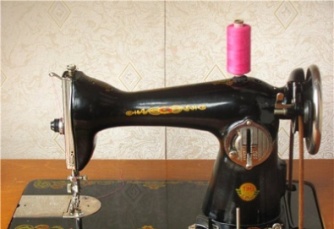 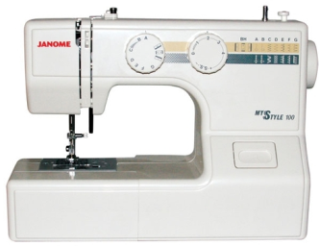 ОДНА ИЗ ПРИЧИН ПРЕПОДАВАНИЯ АРХАИЧНОГО КУРСА  ТЕХНОЛОГИИ В ШКОЛЕ
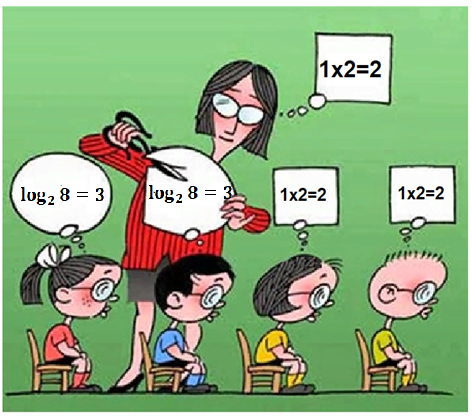 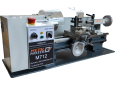 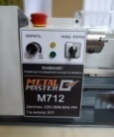 НАУЧНЫЙ И ТЕХНОЛОГИЧЕСКИЙ УРОВЕНЬТЕХНОЛОГИЧЕСКОГО ОБРАЗОВАНИЯ В ШКОЛАХ ИНОГДА СООТВЕТСТВУЕТУРОВНЮ ТРУДА РЕМЕСЛЕНИКА ИЛИ ДОМОХОЗЯЙКИ
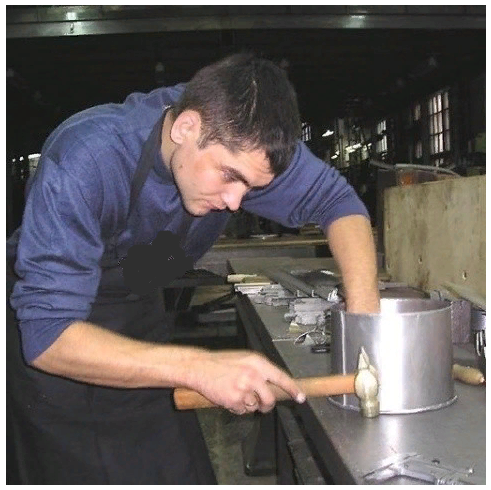 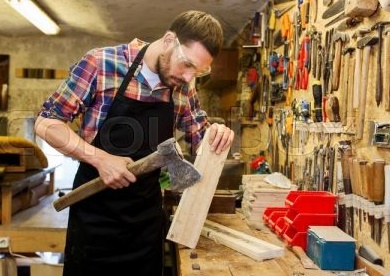 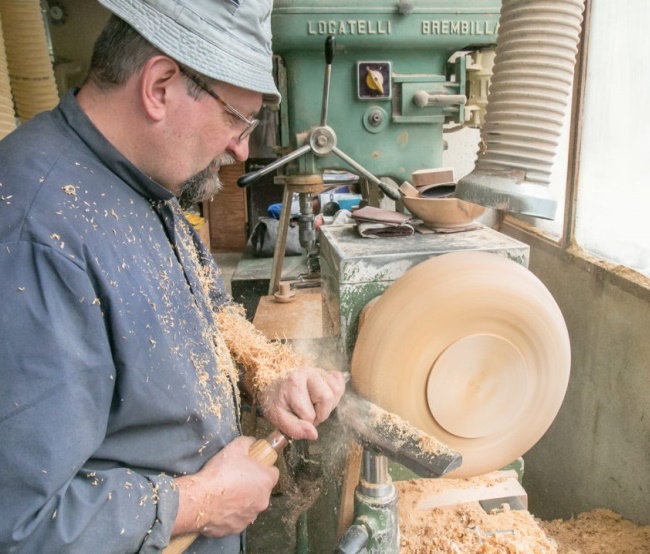 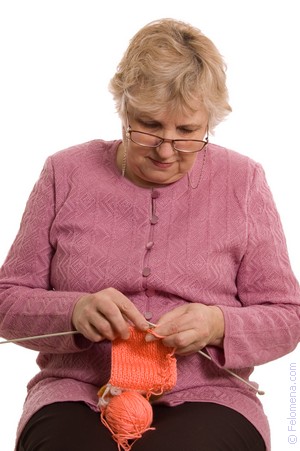 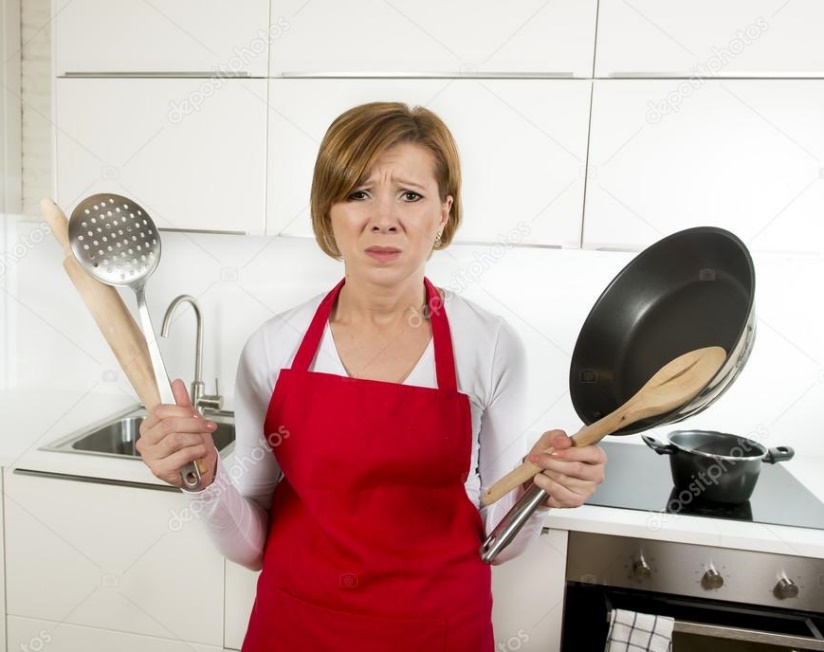 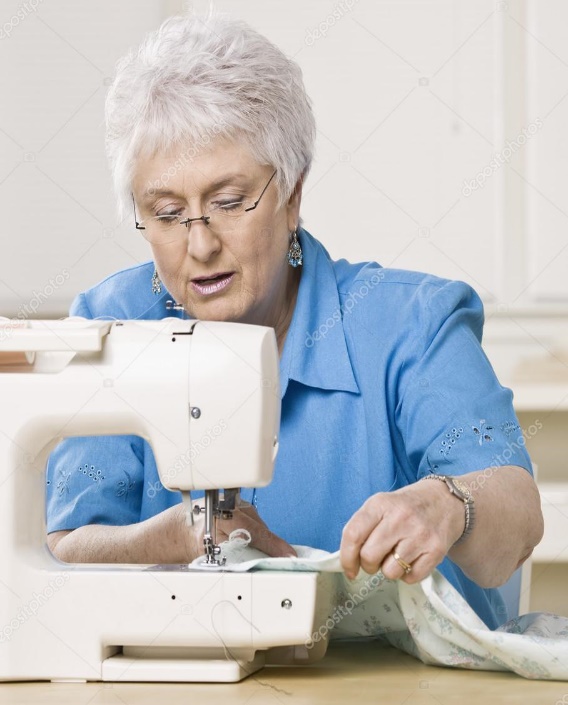 previous
Previous
               
               
               
               
               
               
               
               
               
               
Next
PlayPrevious
1/10
Next
Close
Что интереснее?
ВОПРОС:
ЧТО ВЫБЕРЕТ ПОДРОСТОК?
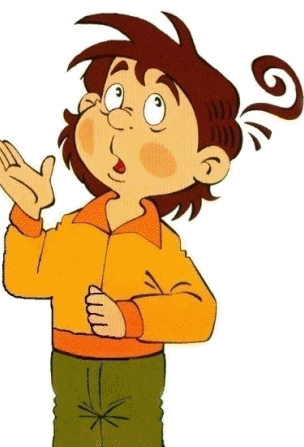 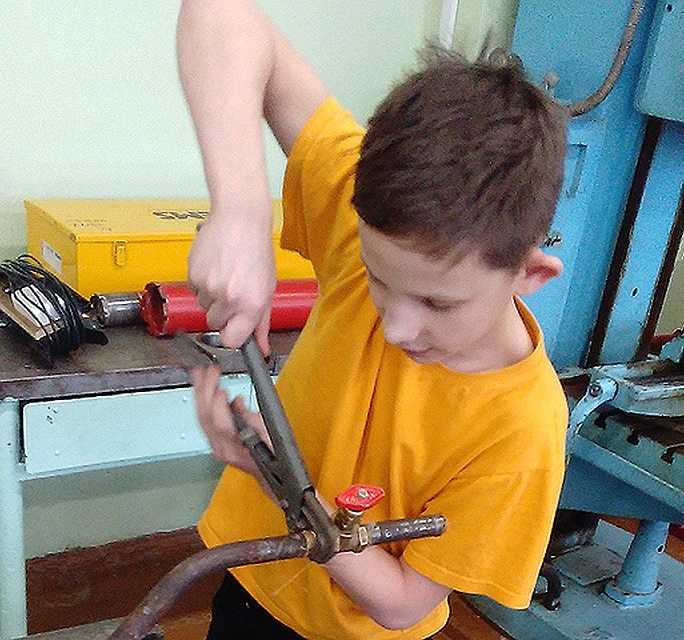 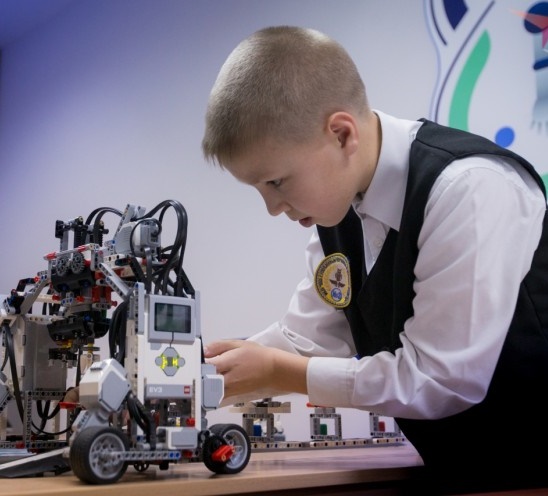 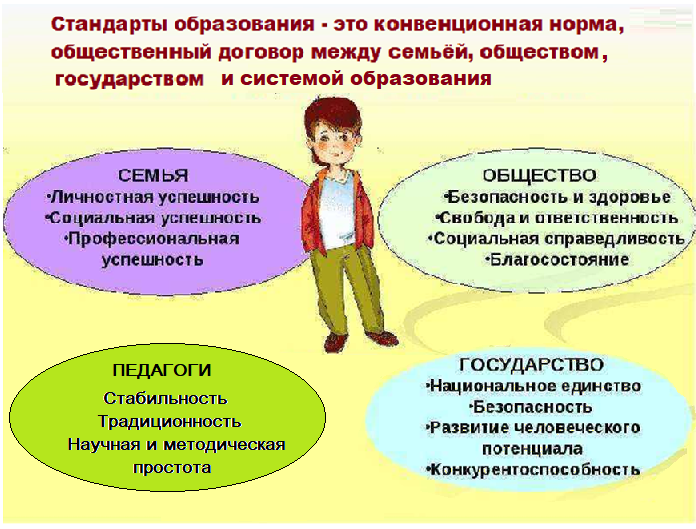 ОБЩАЯ ХАРАКТЕРИСТИКА ДЕЙСТВУЮЩЕГО ФГОС ДЛЯ ТЕХНОЛОГИЧЕСКОГО ОБРАЗОВАНИЯ В ОРГАНИЗАЦИЯХ ОБЩЕГО ОБРАЗОВАНИЯ
ТРУДОВОЕ ОБУЧЕНИЕ И ТЕХНОЛОГИЯ
С 1993 года предмет «технология» заменил в учебном плане школы предмет «трудовое обучение».Предмет «трудовое обучение» ставил целью формирование достойной смены рабочего класса и трудового крестьянства.
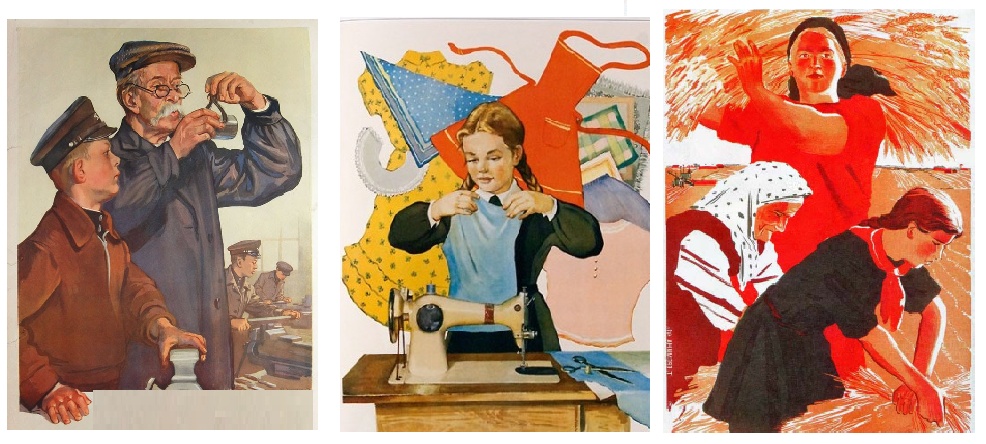 Содержание  существующего технологического образования в начальной школе (совместное обучение девочек и мальчиков, один учитель)
Простые ручные операции с бумагой, тканью, пластичными материалами, пластмассами, мягким металлом, природными материалами. Моделирования и  конструирования с помощью конструкторов, работа с компьютером и информационные технологии.
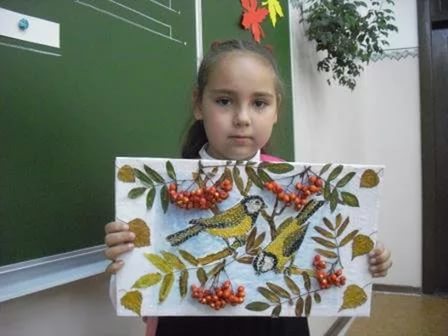 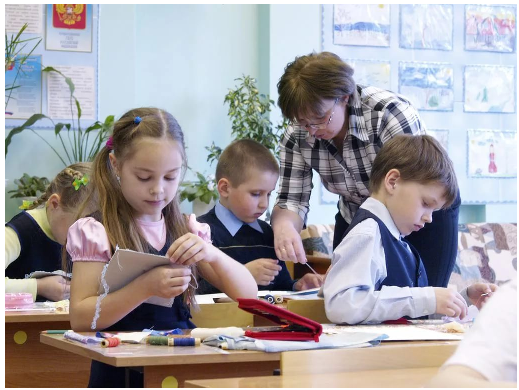 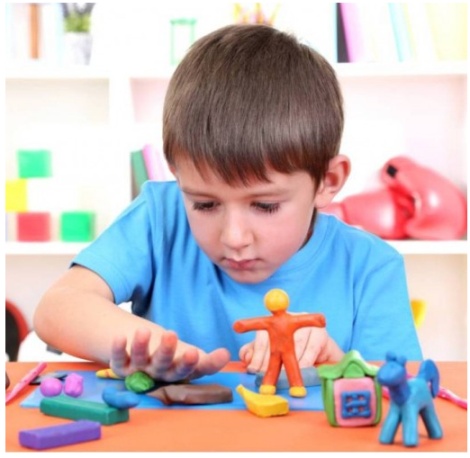 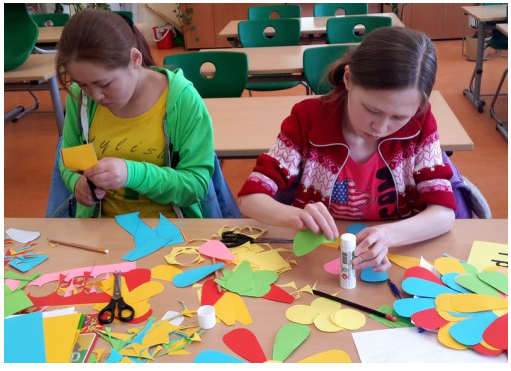 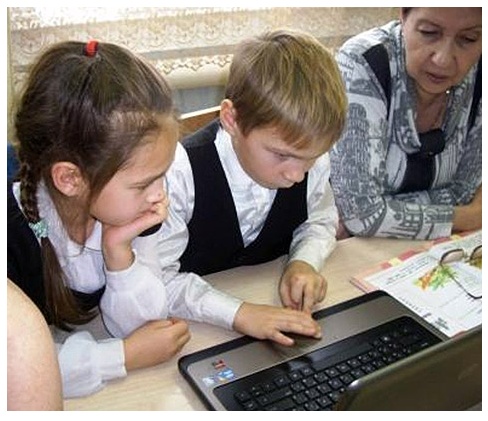 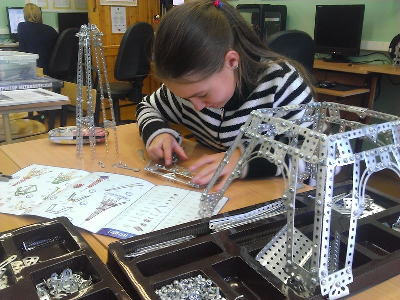 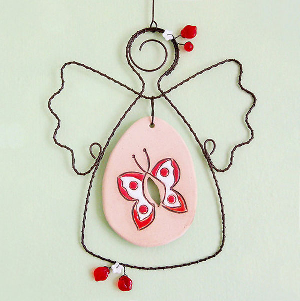 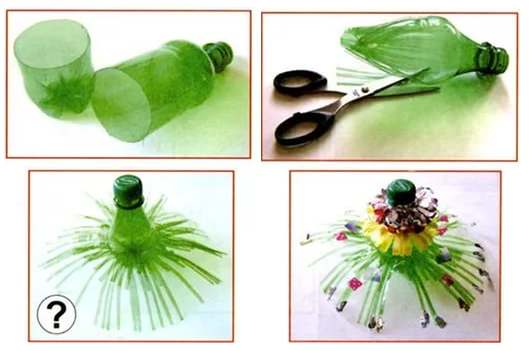 Содержание существующего  технологического образования  в основной школе (раздельное содержательно разное обучение подростков на основе его деления по территориальному и половому признакам, два учителя)
ГОРОДСКАЯ ШКОЛА
СЕЛЬСКАЯ ШКОЛА
Сельскохозяйственный 
труд
Технический труд
Обслуживающий труд
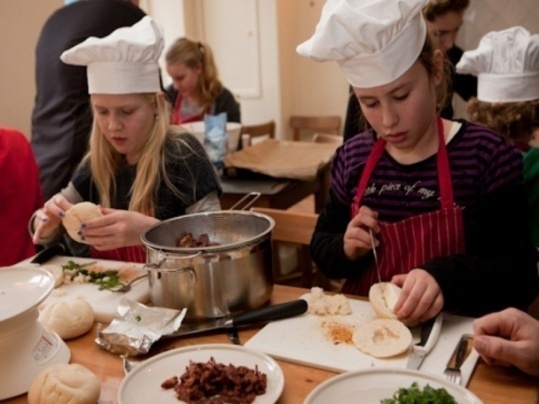 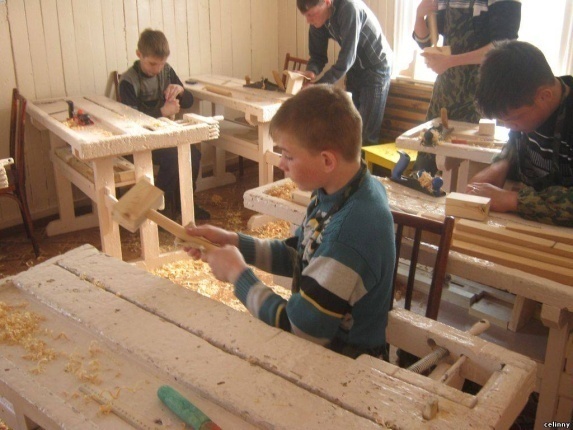 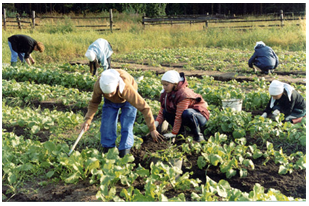 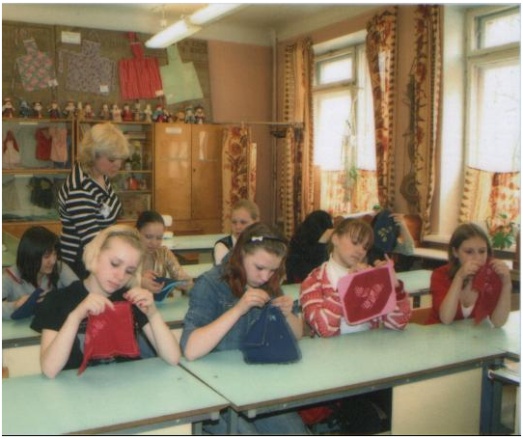 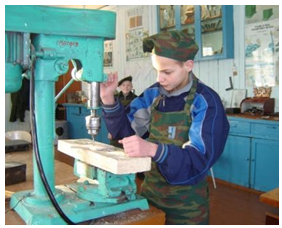 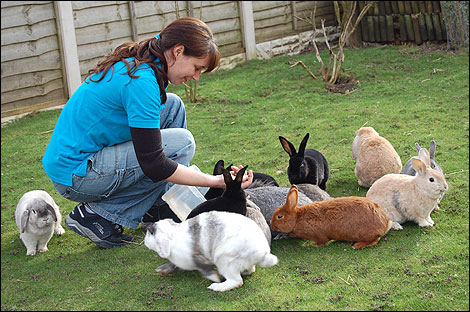 мальчики
девочки
ГЕНДЕРНОЕ ДЕЛЕНИЕ ОБУЧАЮЩИХСЯ
Содержание существующего  технологического образования  юношества в полной средней школе Дифференцированное обучение по многочисленным вариантам профилей, соответствующих различным региональным отраслевым технологиям, разные преподаватели
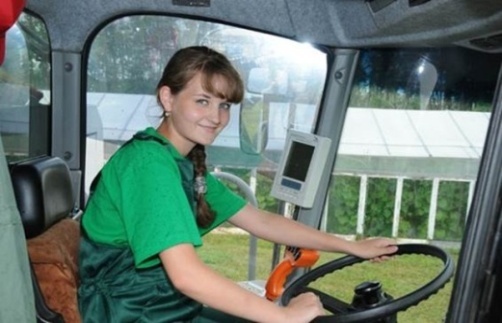 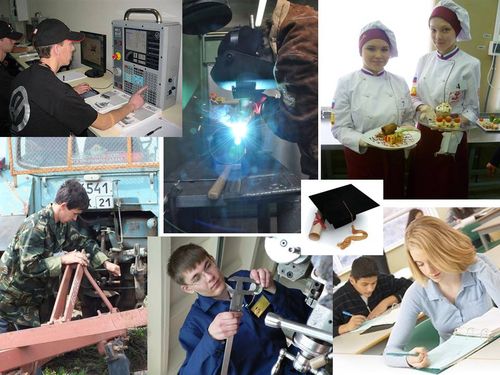 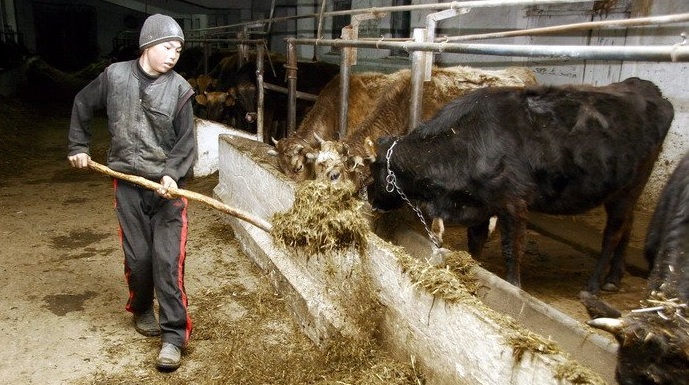 ВЫВОД:В настоящее время государственная система общего образования и действующий ФГОС по «Технологии» не обеспечивает для всех обучающихся в стране единого образовательного пространства.
ОБЛАСТИ ОБЪЕКТОВ ТЕХНОЛОГИЧЕСКИХ ПРЕОБРАЗОВАНИЙ
???
С КАКОЙ ПЕДАГОГИЧЕСКОЙ И СОЦИАЛЬНОЙ ЦЕЛЬЮ НАДО СЕЙЧАС ОБУЧАТЬ ШКОЛЬНУЮ МОЛОДЕЖЬ ТЕХНОЛОГИИ В СИСТЕМЕ ОБЩЕГО ОБРАЗОВАНИЯ ?
ЦЕЛИ СОВРЕМЕННОГО ОБЩЕГО ТЕХНОЛОГИЧЕСКОГО ОБРАЗОВАНИЯ
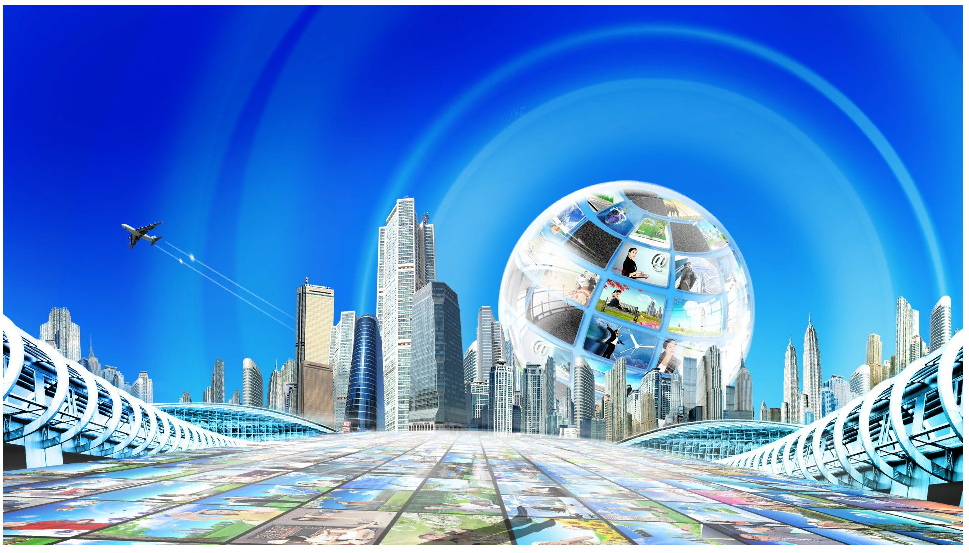 Формирование пропедевтической компетентности молодежи в составляющий современной техносферы и их предназначении для общества и государства, для жизни людей и для создания материальных и духовных благ.
ЦЕЛИ СОВРЕМЕННОГО ОБЩЕГО ТЕХНОЛОГИЧЕСКОГО ОБРАЗОВАНИЯ
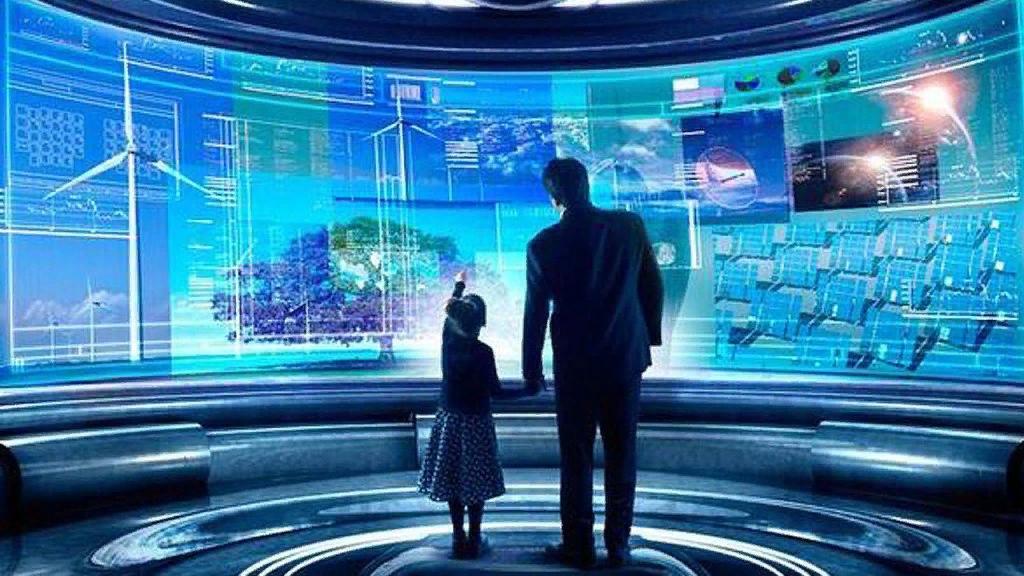 Безопасная и бесконфликтная адаптация подрастающих поколений к средствам и формам проявления современного технико-технологического мира.
ЦЕЛИ СОВРЕМЕННОГО ОБЩЕГО ТЕХНОЛОГИЧЕСКОГО ОБРАЗОВАНИЯ
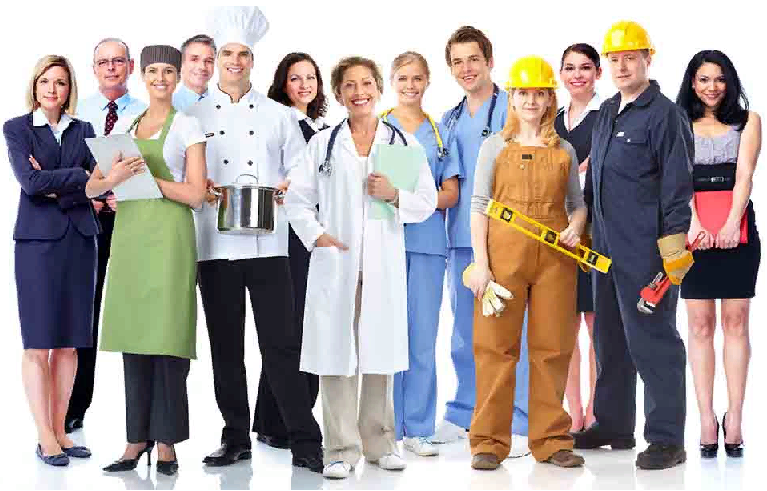 Информационная и функциональная готовность  к труду и выбору сферы производства и области труда для будущего образования и профессиональной деятельности
ЧТО ЕСТЬ НАУЧНЫЙ БАЗИС ОБЩЕГО ОБРАЗОВАНИЯ, И ЧЕМУ УЧИТЬ НА УРОКАХ ТЕХНОЛОГИИ
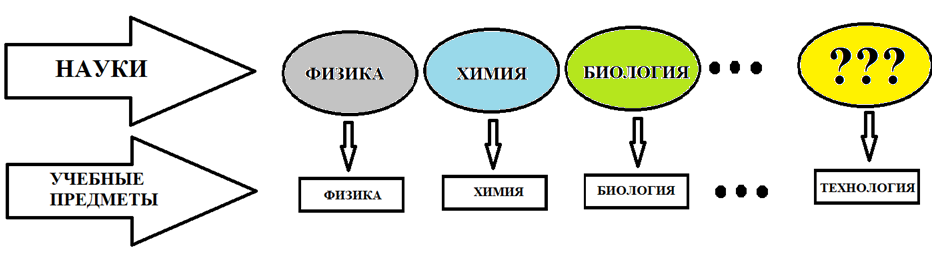 ТЕХНОЛОГИИ ПРОЯВЛЯЮТСЯ В ЧЕТЫРЕХ СФЕРАХ ЖИЗНИ И СОЗИДАТЕЛЬНОЙ ДЕЯТЕЛЬНОСТИ ЧЕЛОВЕКА
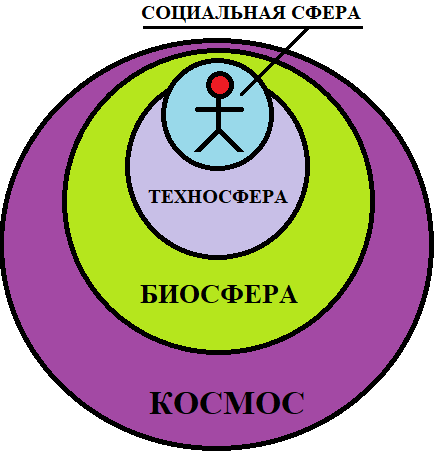 ТЕХНОЛОГИИ ВОЗДЕЙСТВИЯ НА ЕСТЕСТВЕННУЮ ПРИРОДНУЮ СРЕДУ (СФЕРУ НЕЖИВОЙ ПРИРОДЫ)
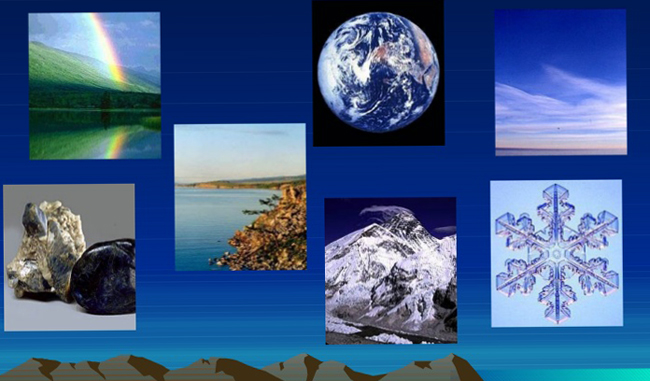 ТЕХНОЛОГИИ ВОЗДЕЙСТВИЯ НА ЕСТЕСТВЕННУЮ ПРИРОДНУЮ СРЕДУ (СФЕРУ ЖИВОЙ ПРИРОДЫ)
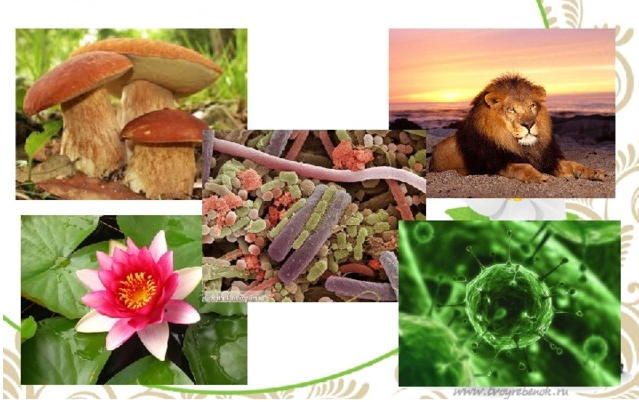 ТЕХНОЛОГИИ ВОЗДЕЙСТВИЯ НА КВАЗИПРИРОДНУЮ СРЕДУ – ТЕХНОСФЕРУ (ИСКУССТВЕННО СОЗДАННУЮ НЕЖИВУЮ СОСТАВЛЯЮЩУЮ ОКРУЖАЮЩЕГО МИРА)
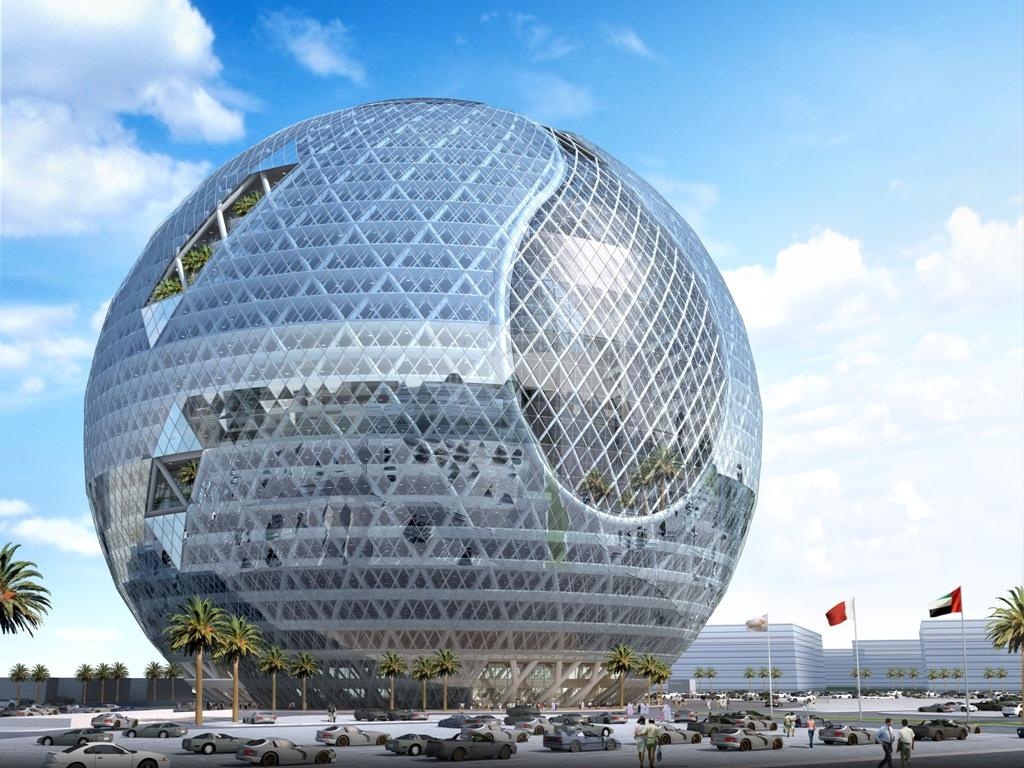 ТЕХНОЛОГИИ ВОЗДЕЙСТВИЯ НА КВАЗИПРИРОДНУЮ СРЕДУ – ТЕХНОСФЕРУ (ИСКУССТВЕННО СОЗДАННУЮ НЕЖИВУЮ СОСТАВЛЯЮЩУЮ ОКРУЖАЮЩЕГО МИРА)
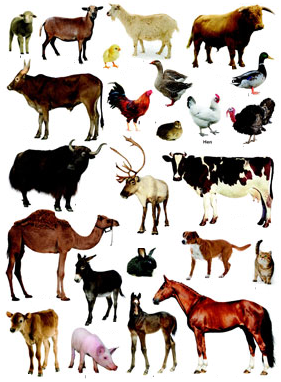 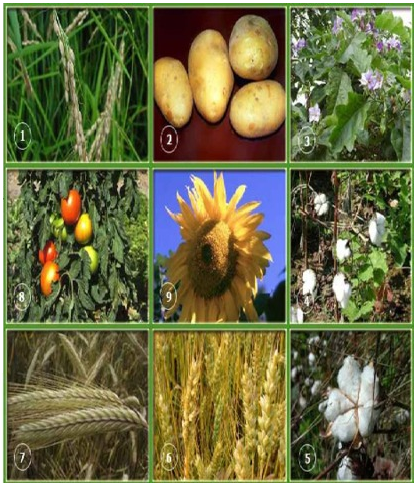 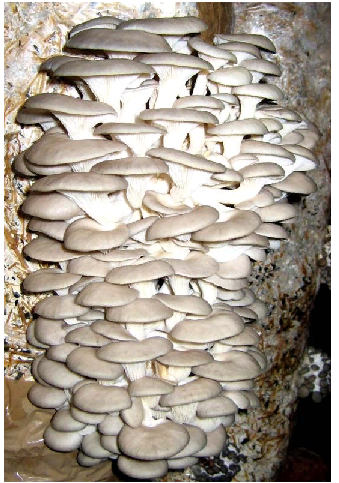 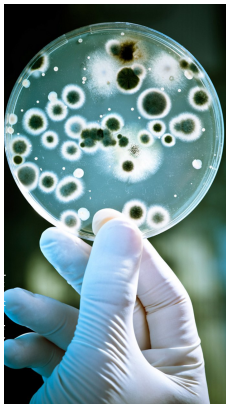 ТЕХНОЛОГИИ ПОЛУЧЕНИЯ, ПРЕОБРАЗОВАНИЯ И ПРИМЕНЕНИЯ ЭНЕРГИИ
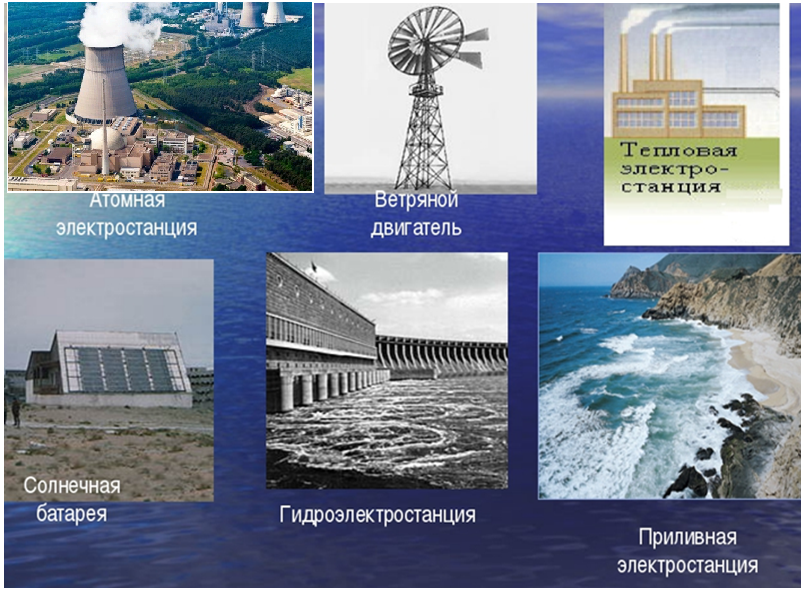 ТЕХНОЛОГИИ ПОЛУЧЕНИЯ, ПРЕОБРАЗОВАНИЯ И ПРИМЕНЕНИЯ ИНФОРМАЦИИ
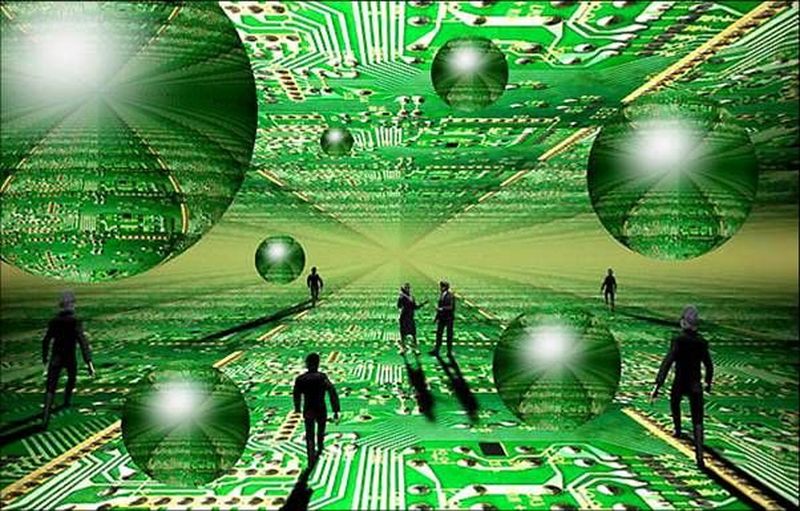 ТЕХНОЛОГИИ ПОЛУЧЕНИЯ, ПРЕОБРАЗОВАНИЯ И ПРИМЕНЕНИЯ ОБЪЕКТОВ СОЦИАЛЬНОЙ СРЕДЫ
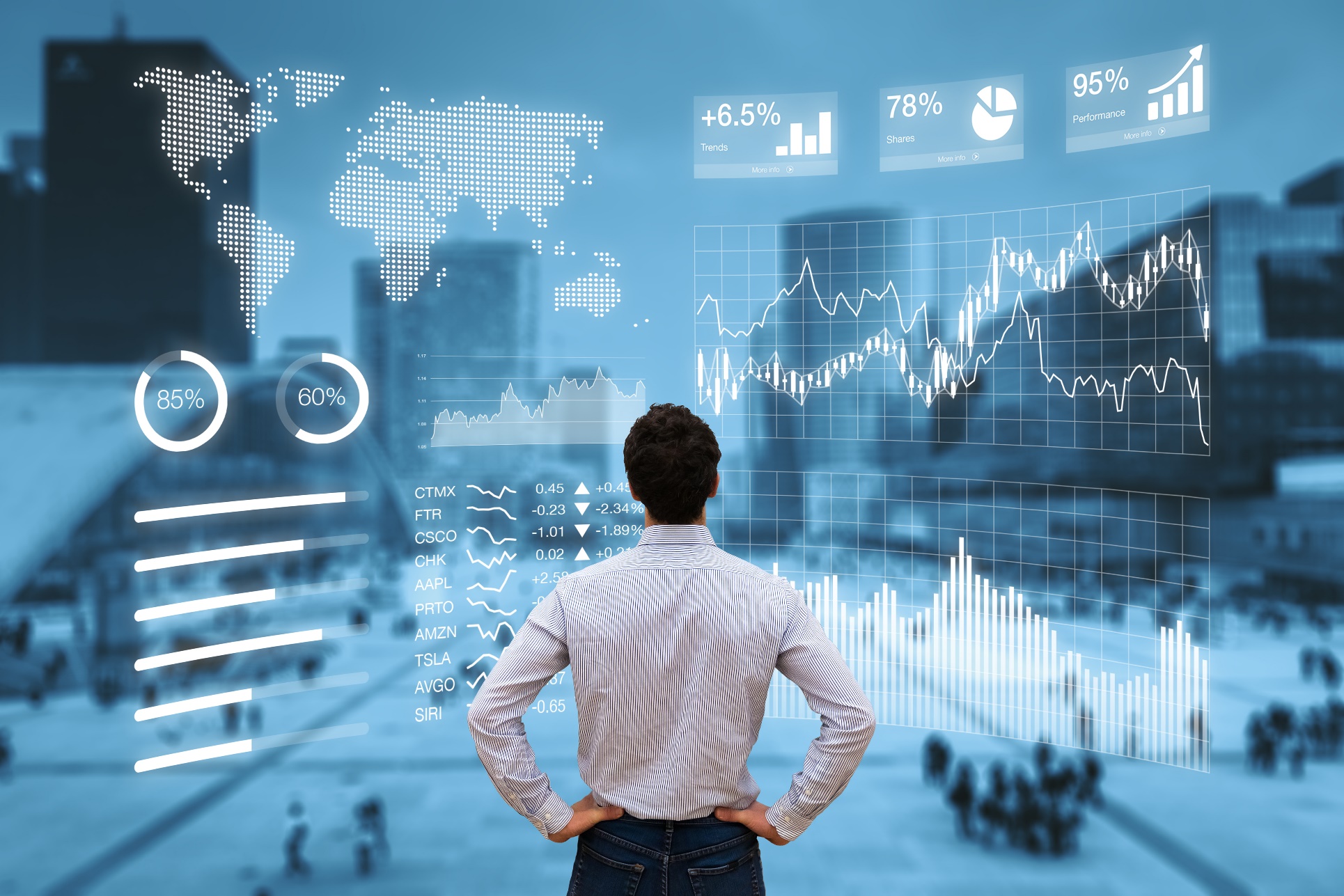 ТЕХНОЛОГИИ ЭКОНОМИКО-ХОЗЯЙСТВЕННОЙ И ФИНАНСОВОЙ ДЕЯТЕЛЬНОСТИ
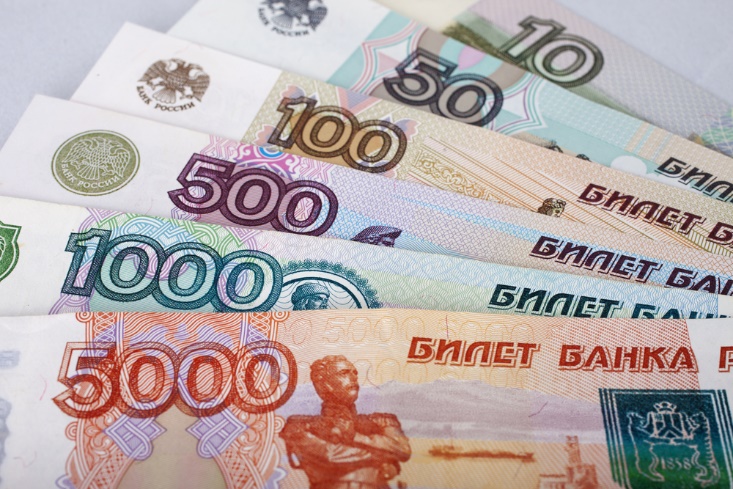 ТЕМАТИЧЕСКОЕ Содержание технологии в НАЧАЛЬНОЙ, основной и старшей школе
Концентрическое построение содержания предмета «Технология» в системе общего образования
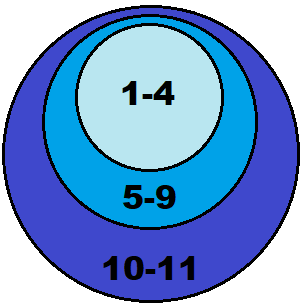 1-4 классы – пропедевтическое технологическое образование

5-9 классы – основное общее технологическое образование

10-11 классы углубленное общее технологическое образование
Содержание курса технологии в системе общего образования имеет двухкомпонентную структуру:базовый инвариантный курс  + практический вариативный профильный курс
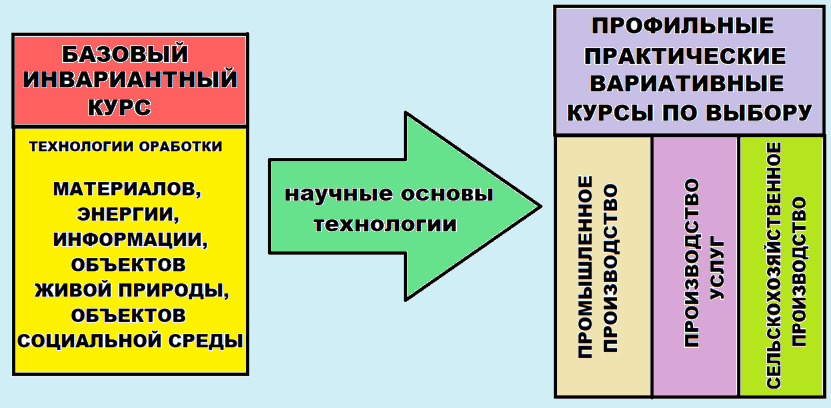 НАЧАЛЬНОЕ ОБРАЗОВАНИЕ
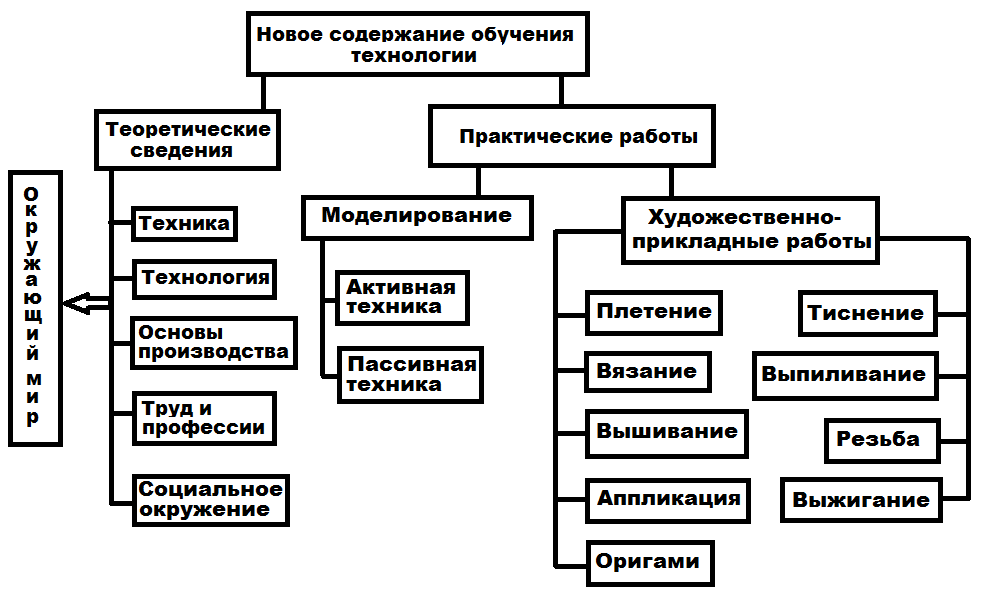 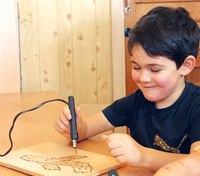 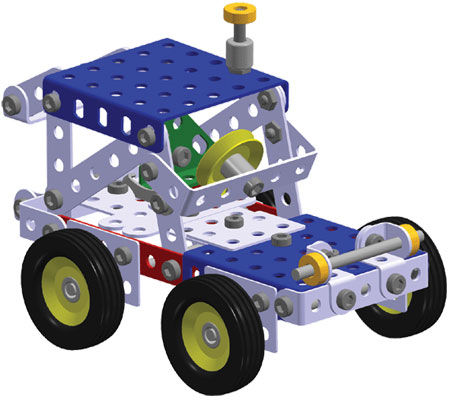 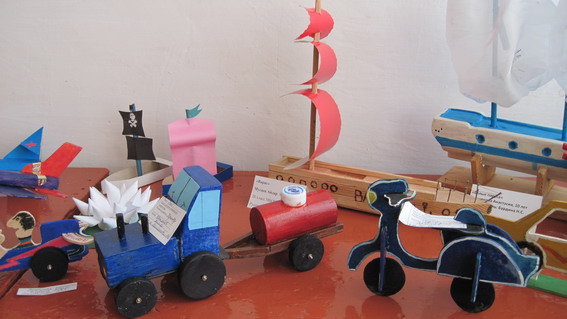 ОсновнОЕ ОБЩЕЕ ОБРАЗОВАНИЕ
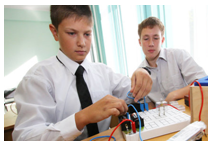 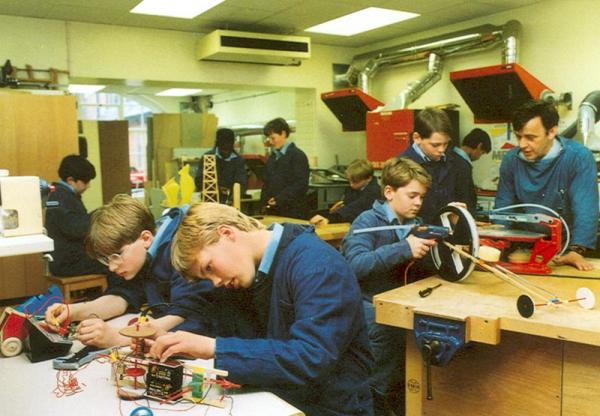 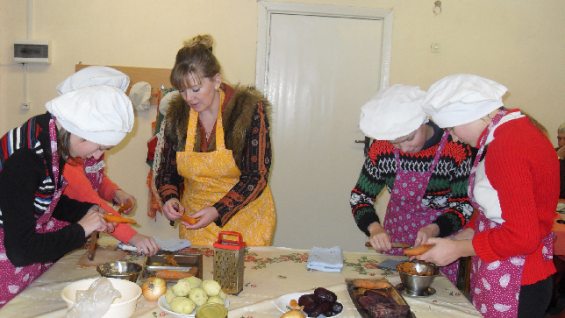 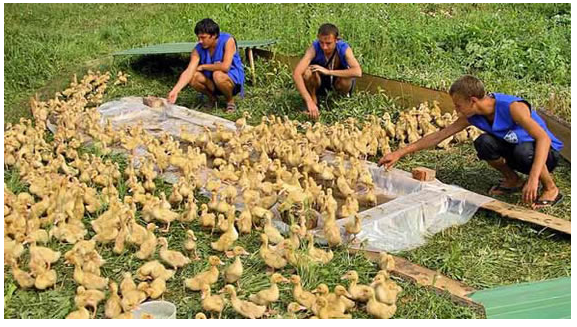 полная средняя школа
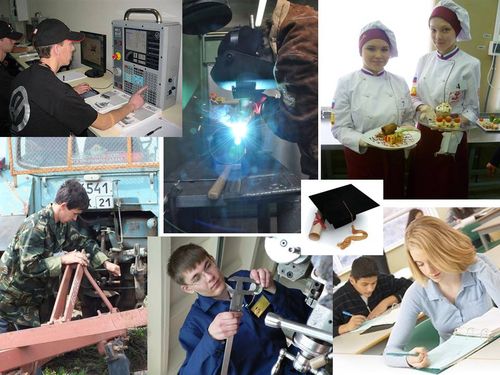 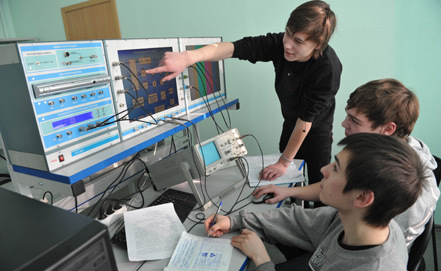 УЧЕБНО-МЕТОДИЧЕСКАЯ ПОДДЕРЖКА НОВОГО СОДЕРЖАНИЯ КУРСА ТЕХНОЛОГИИ
ПРИМЕРНАЯ ПРОГРАММА
основного общего образования по учебному предмету «Технология»
5-9 классы
К О Н Ц Е П Ц И Я
преподавания предмета «Технология» в организациях, реализующих основные общеобразовательные программы 

РАБОЧАЯ ПРОГРАММА ПО ТЕХНОЛОГИИ
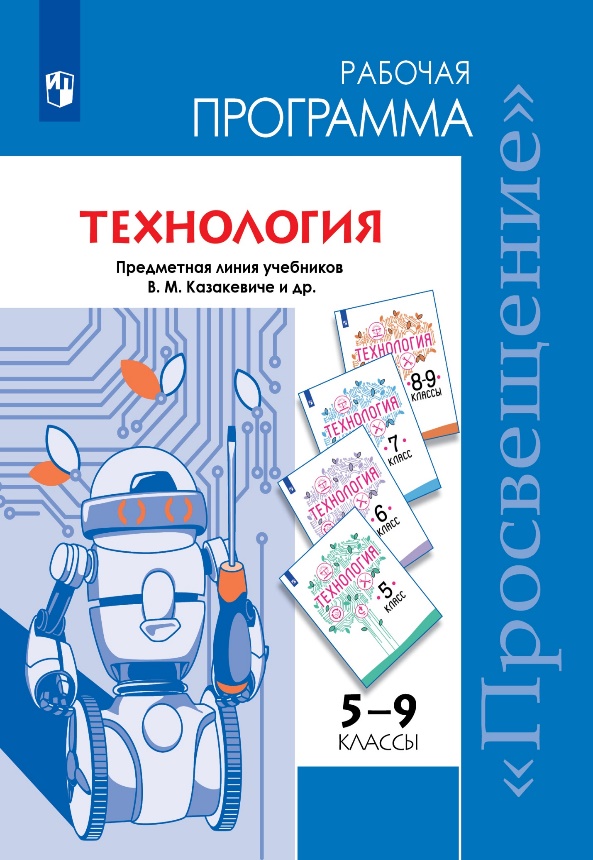 УЧЕБНИКИ ДЛЯ НАЧАЛЬНОЙ ШКОЛЫ
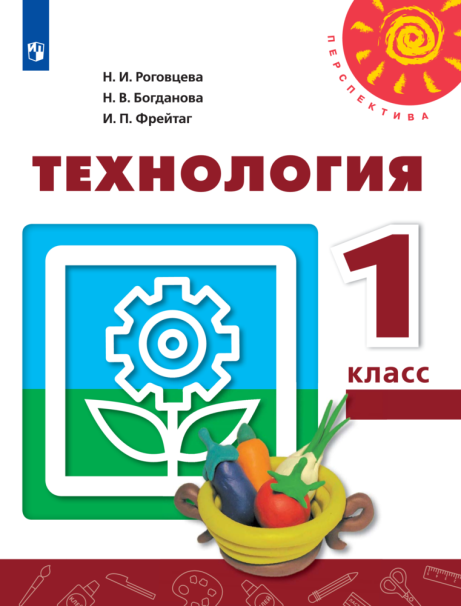 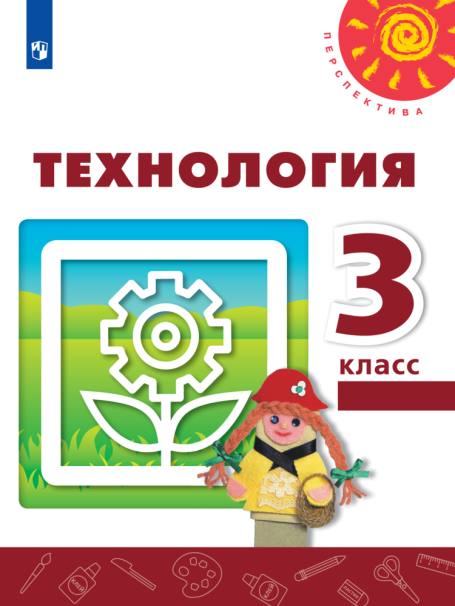 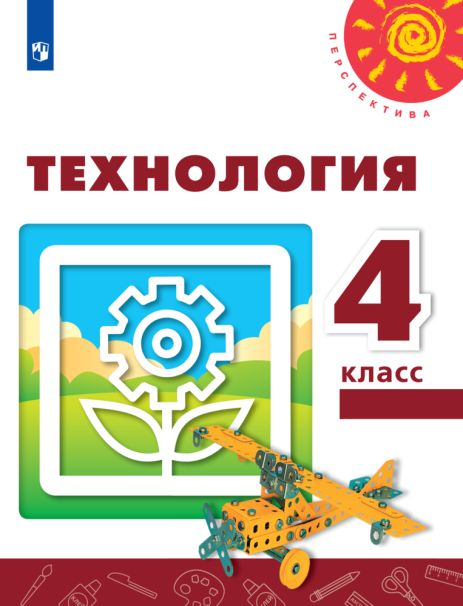 Роговцева Н.И., Богданова Н.В., Фрейтаг И.П. Технология. 1-4 классы
УЧЕБНИКИ ДЛЯ ОСНОВНОЙ ШКОЛЫ
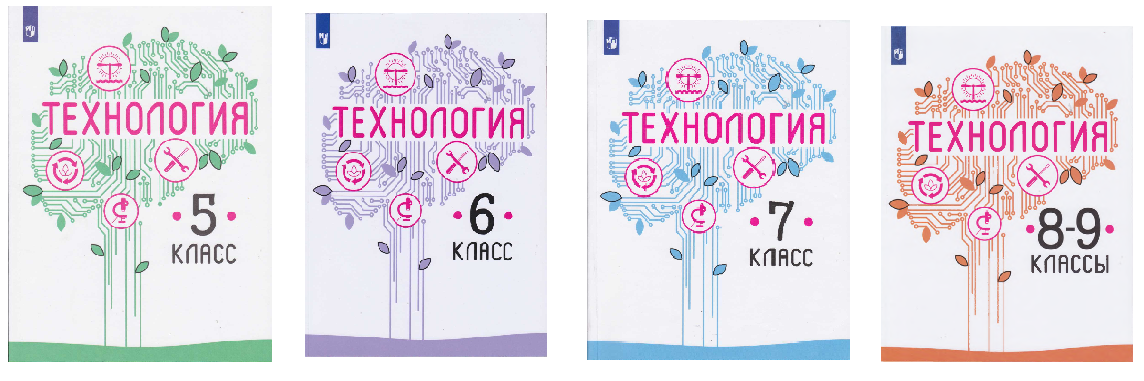 ТЕХНОЛОГИЯ 5 КЛАСС
ФРАГМЕНТ УЧЕБНИКА
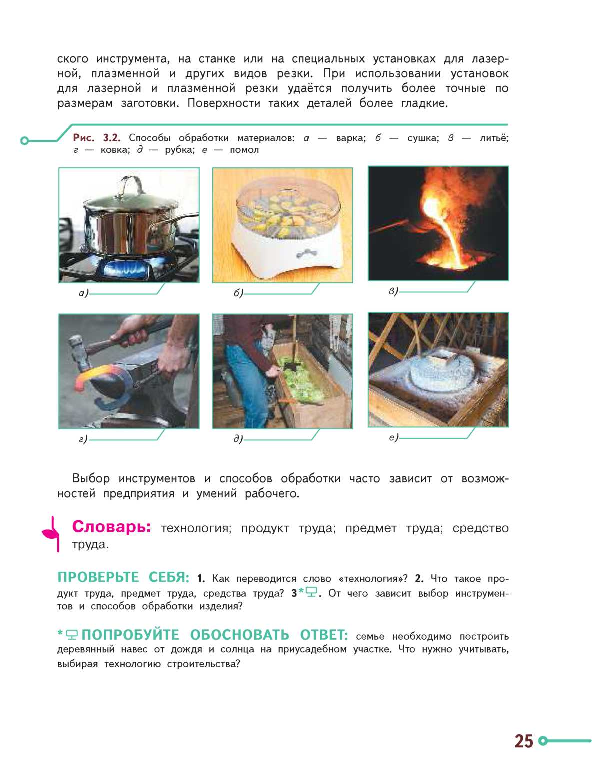 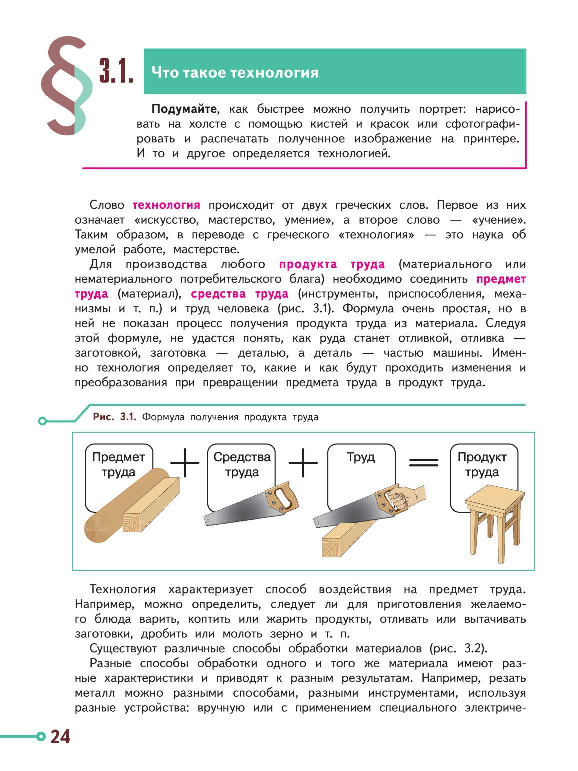 ФРАГМЕНТ УЧЕБНИКА
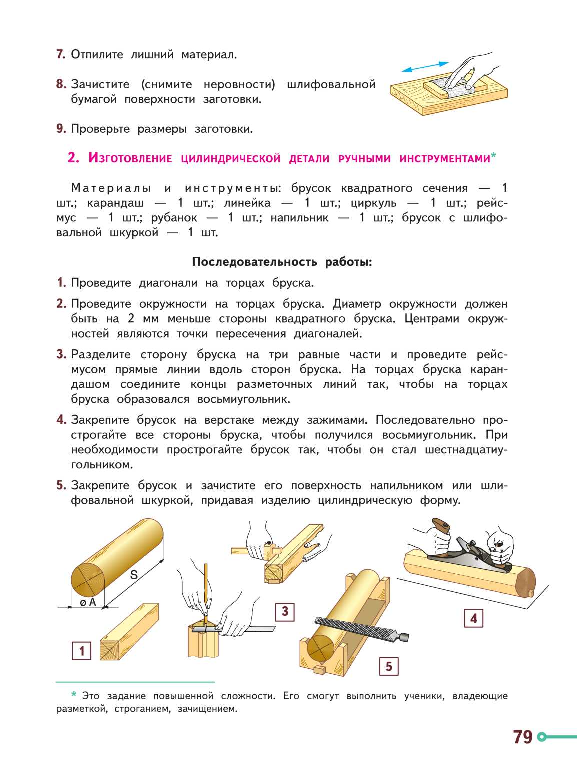 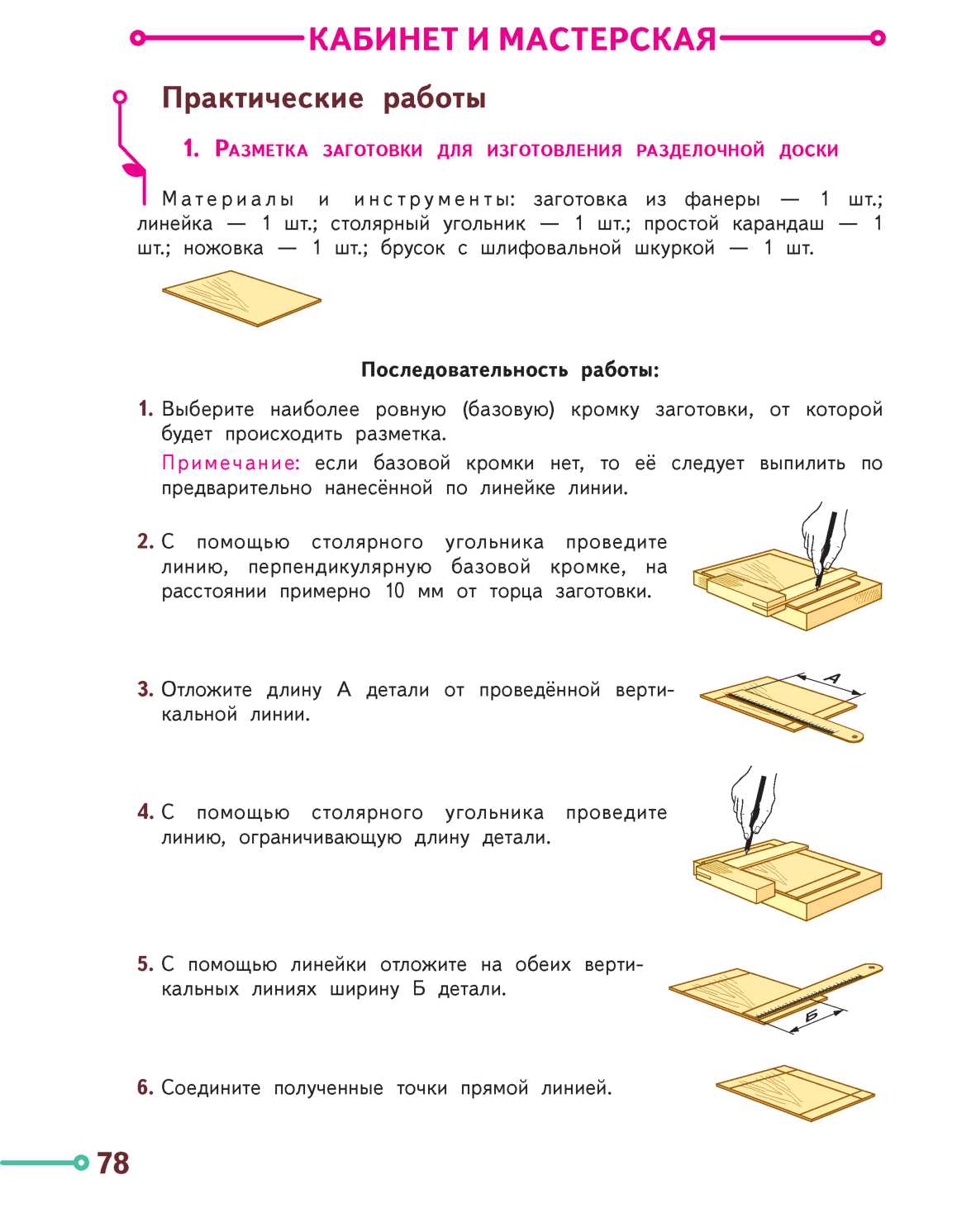 ФРАГМЕНТ УЧЕБНИКА
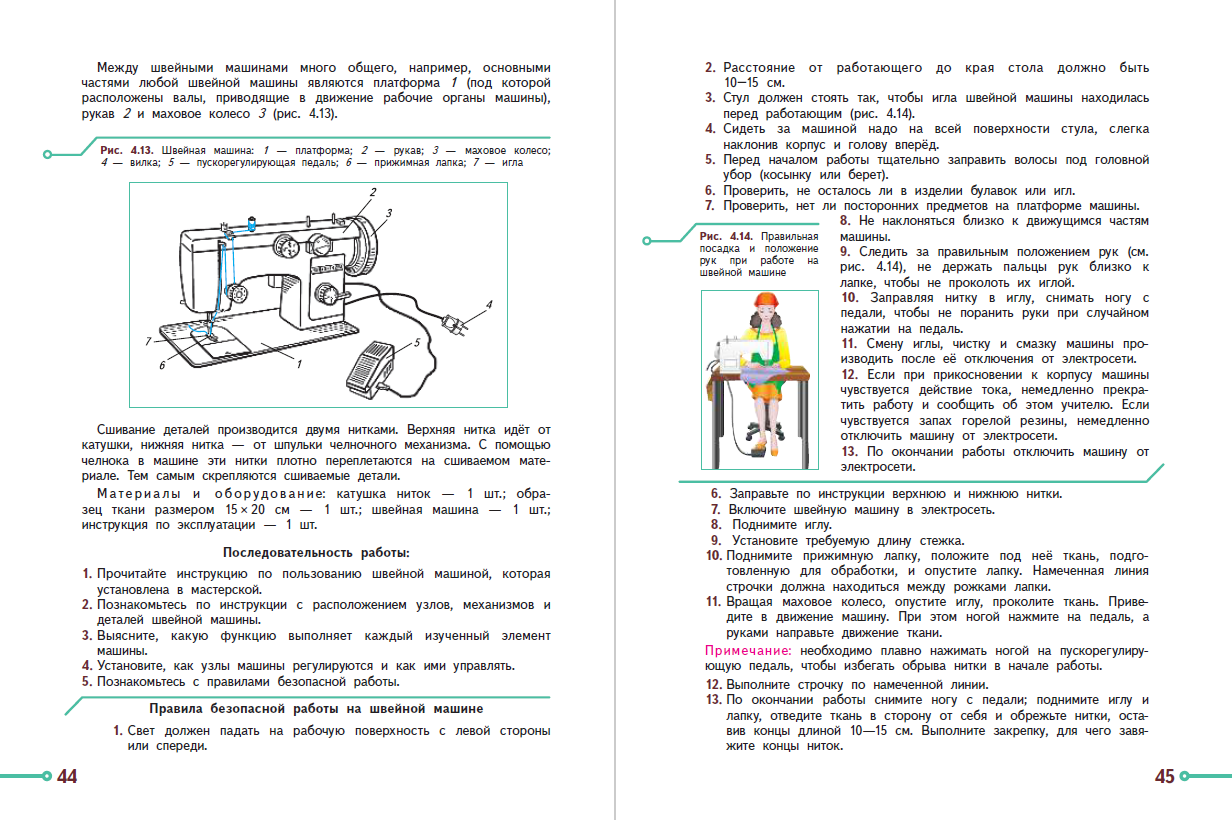 ФРАГМЕНТ УЧЕБНИКА
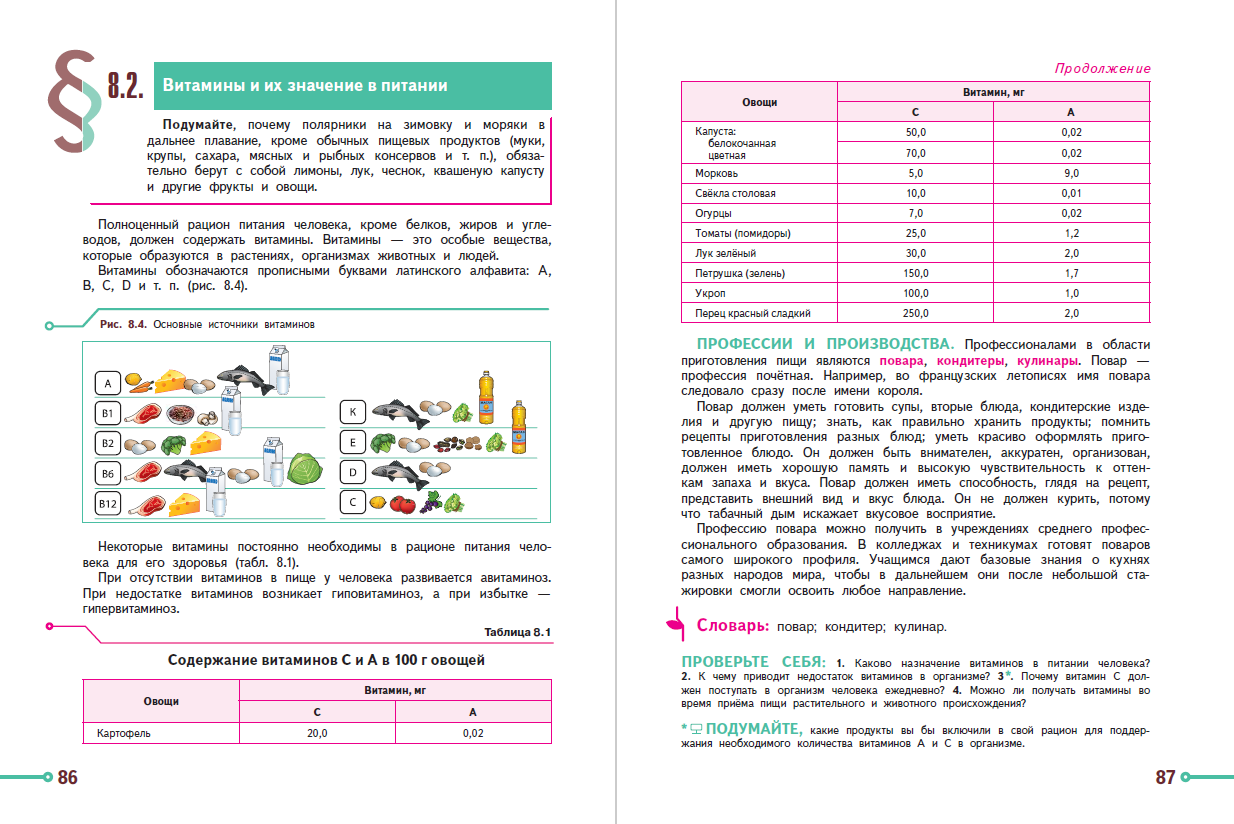 ГОТОВЯТСЯ К ВЫПУСКУ
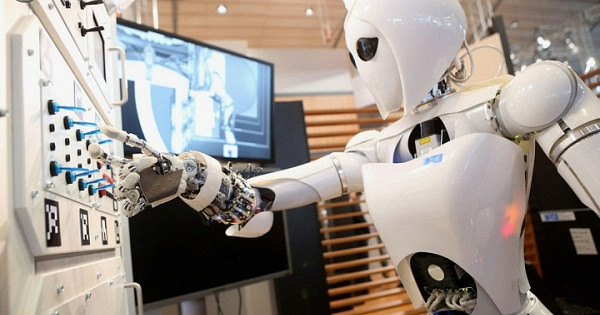